Министерство образования РМПОРТФОЛИОЛеонтьевой Елены ПавловныВоспитателяМАДОУ «Детский сад №80»
Дата рождения:        17.05.1980 г.
1 . Профессиональное образование
2000-2007гг. МГПИ им. М.Е. Евсевьева 
Специальность: «Родной язык и литература» с доп. спец. «Русский язык и литература»
квалификация: учитель родного языка и литературы и учитель русского языка и литературы
Диплом: ВСГ 0606049
Дата выдачи: 26.01.2007г.
Переподготовка: 2014г., воспитатель
2. Профессиональная переподготовка
2014 г. - по программе "Педагогика и методика дошкольного образования" в ГБУДПО "Мордовский республиканский институт образования".
Диплом 132401138322
дата выдачи: 25.12.14 г.
Стаж педагогической работы (по специальности  воспитатель):10 летОбщий трудовой стаж: 20 лет
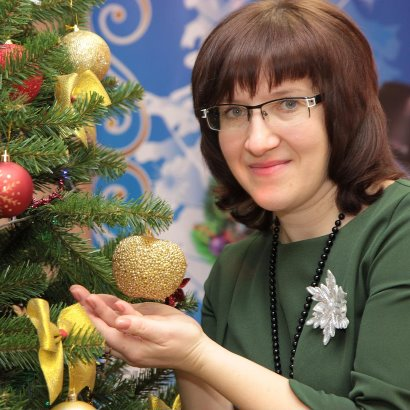 Инновационный педагогический опыт на тему: «Нравственно – патриотическое воспитание дошкольников средствами национальной культуры»  представлен на сайте:https://ds80sar.schoolrm.ru/sveden/employees/10024/189725/Оригинальность педагогического опыта составляет: 73,31%
1. Участие в инновационной (экспериментальной) деятельности
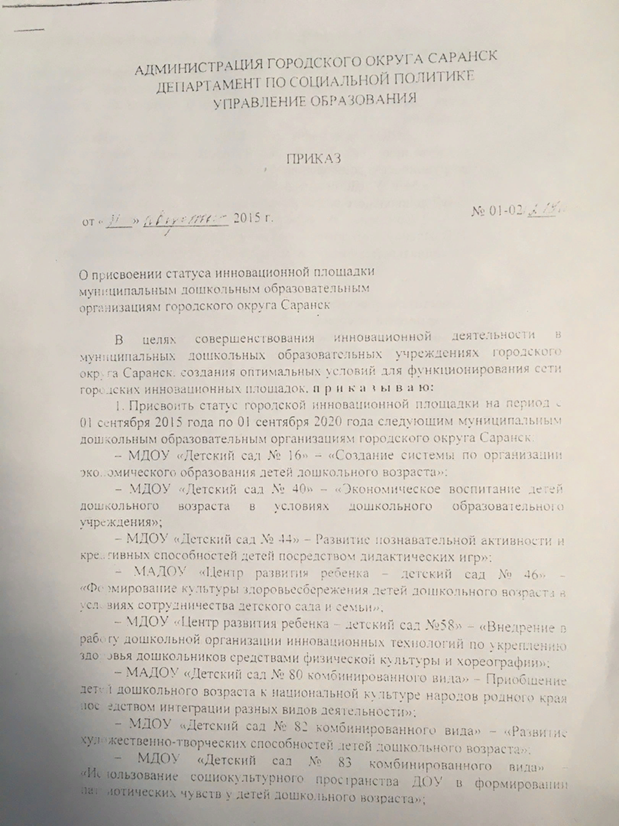 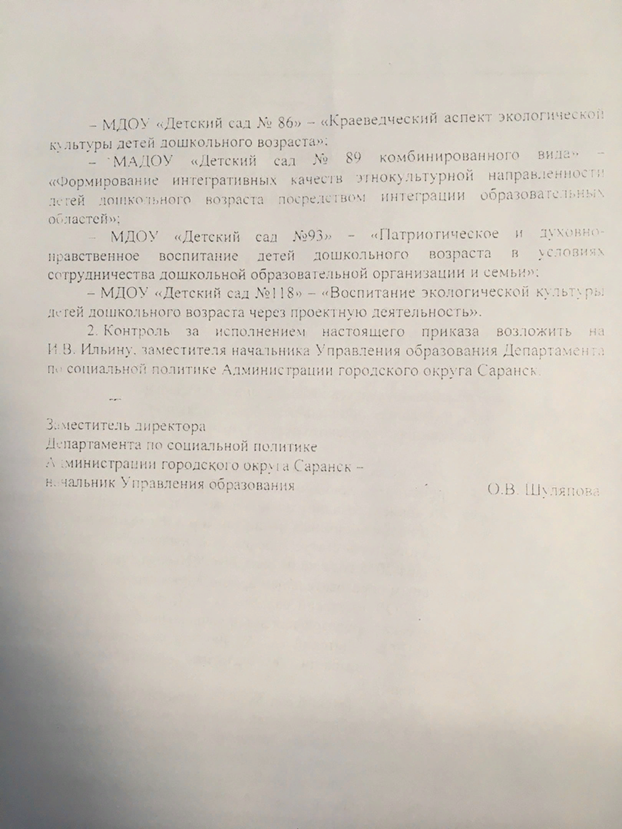 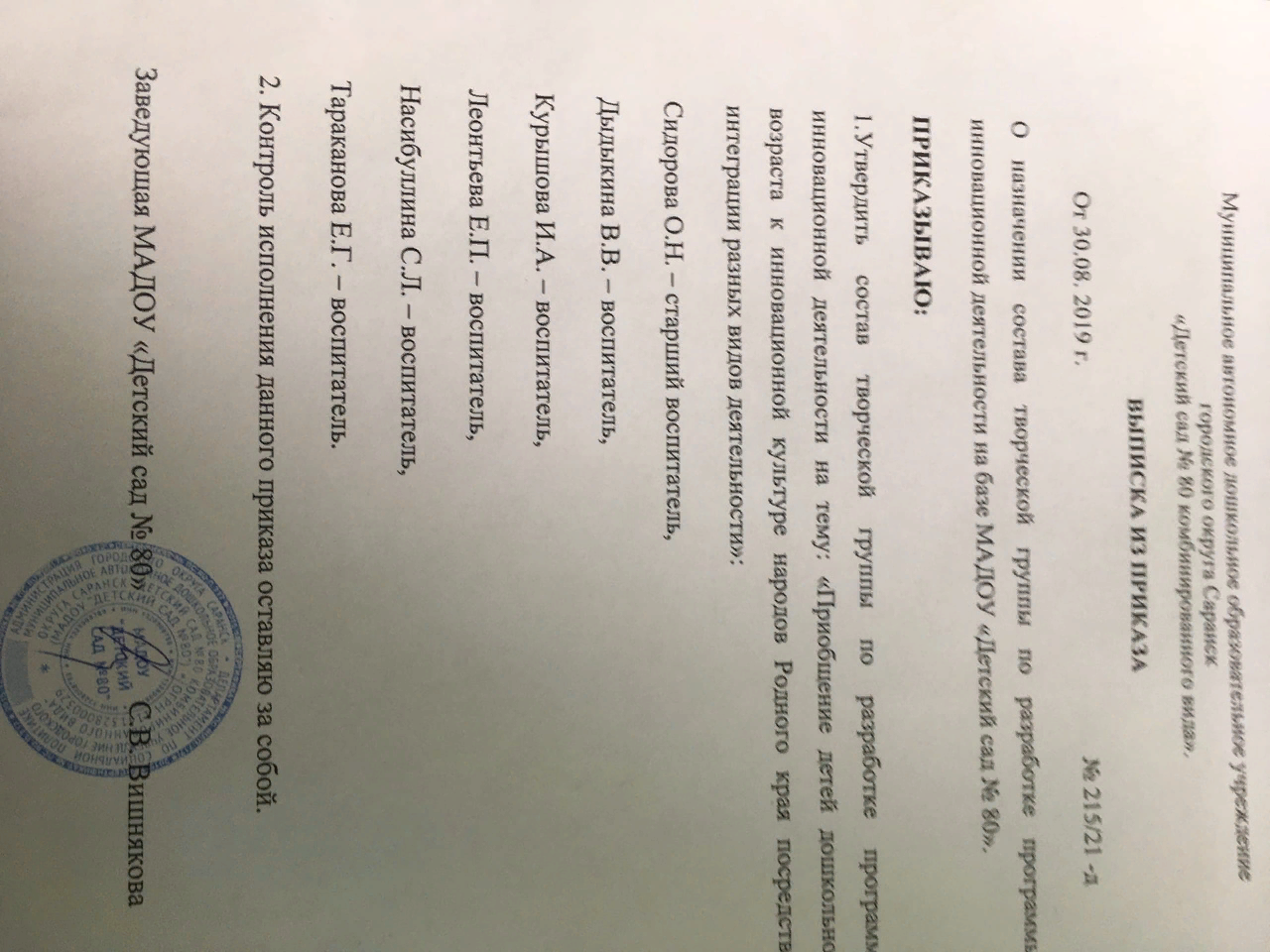 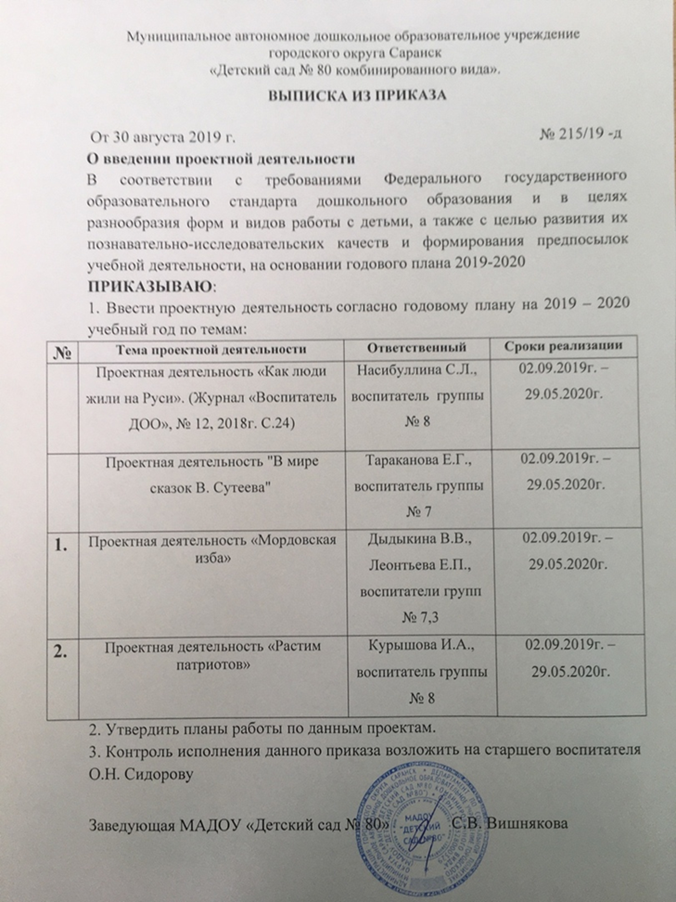 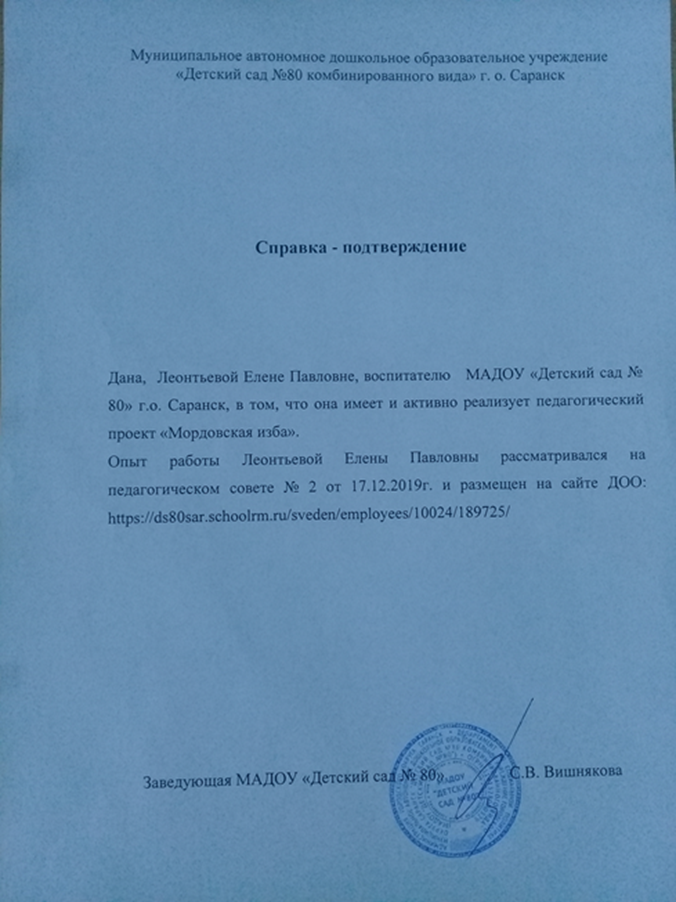 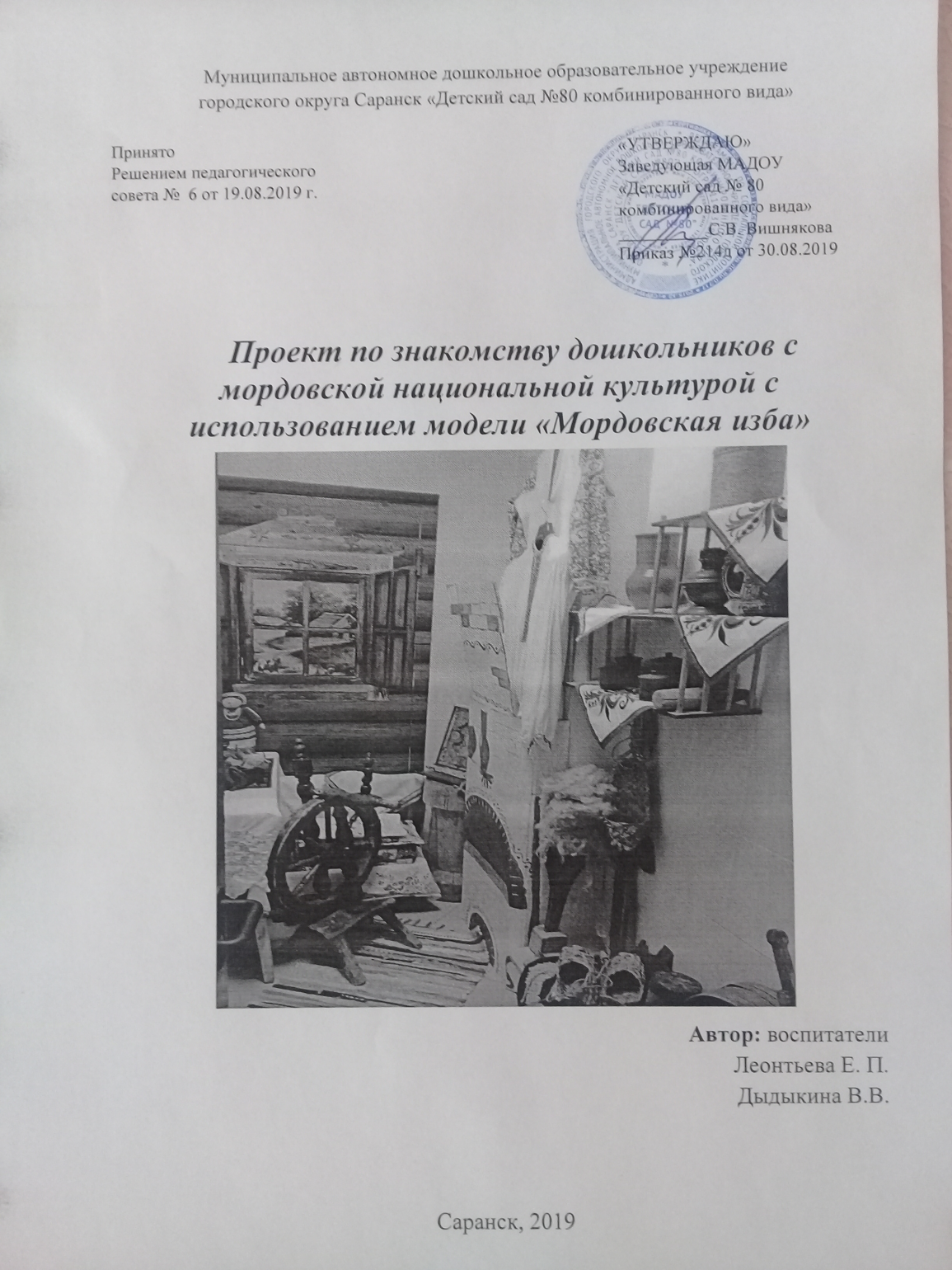 2. Наставничество
3. Наличие публикаций порталах сети интернет
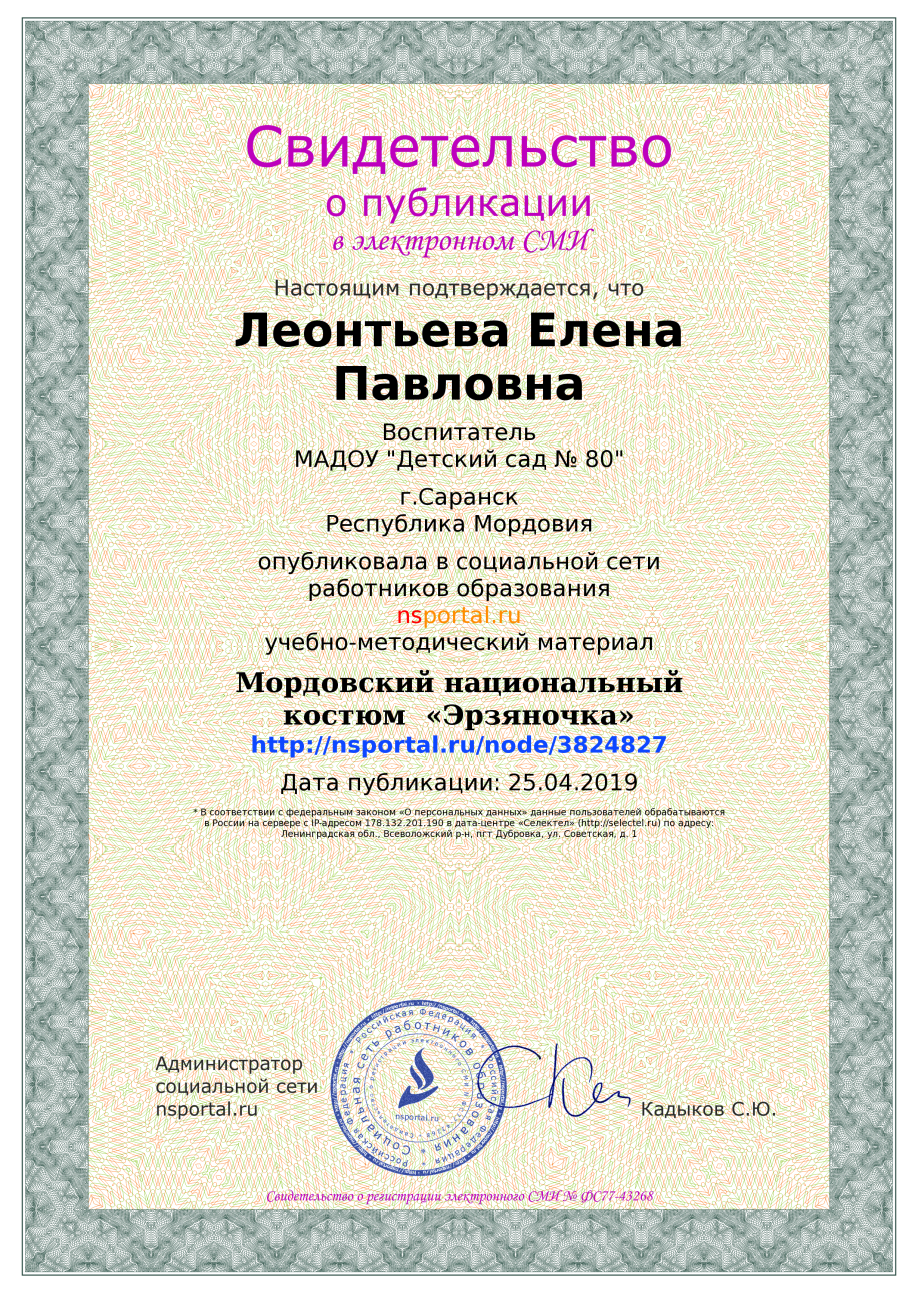 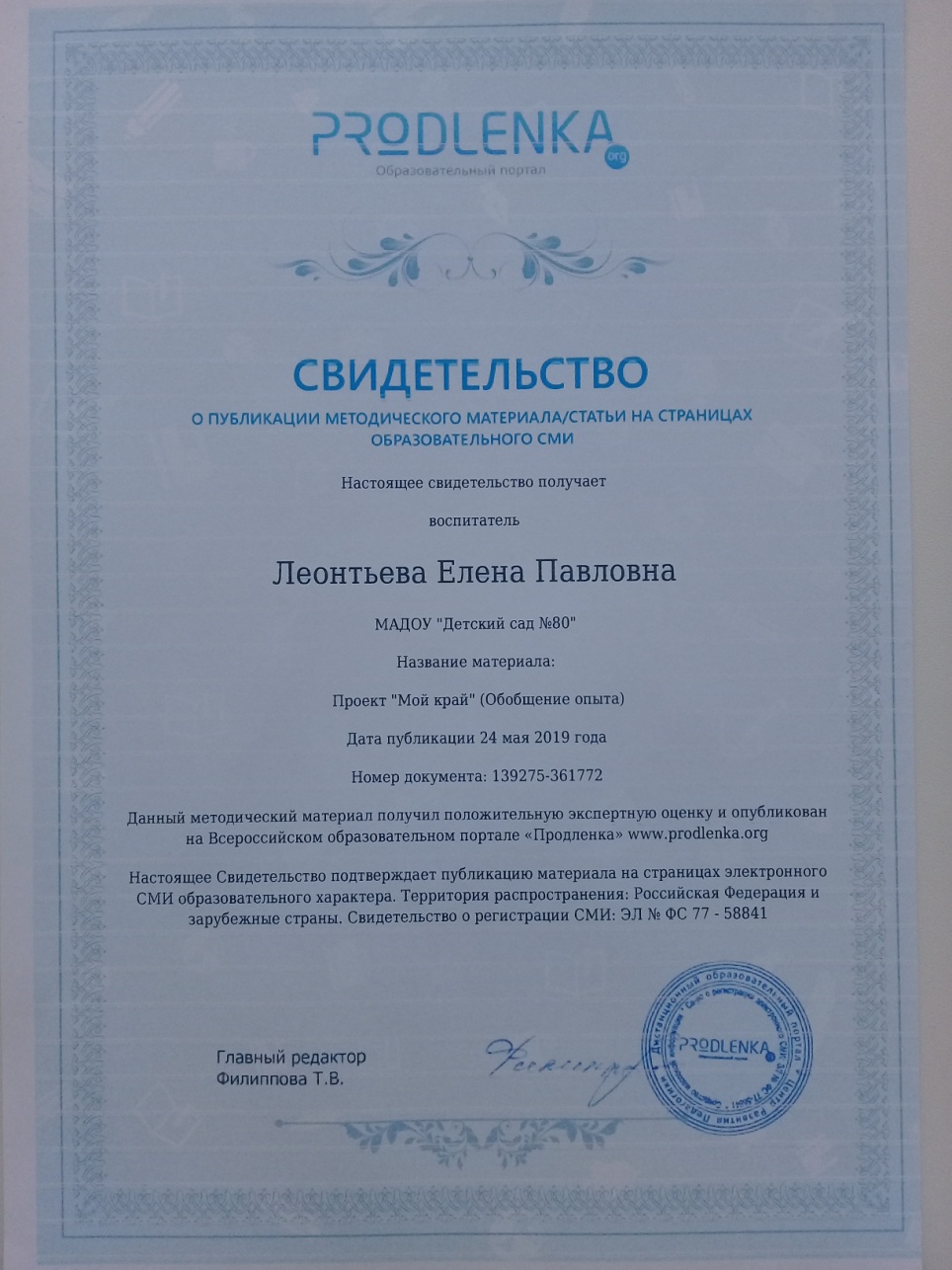 4. Результаты участия воспитанников в:конкурсах;выставках;турнирах;соревнованиях;- акциях;- фестивалях
В сети интернет
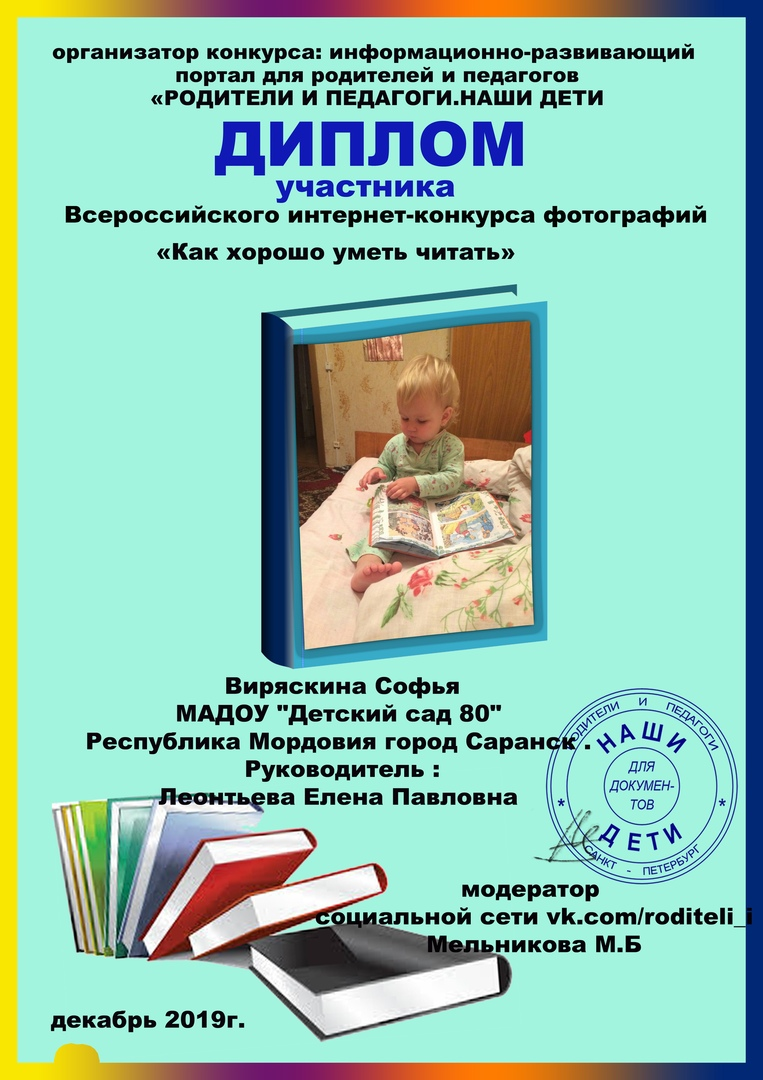 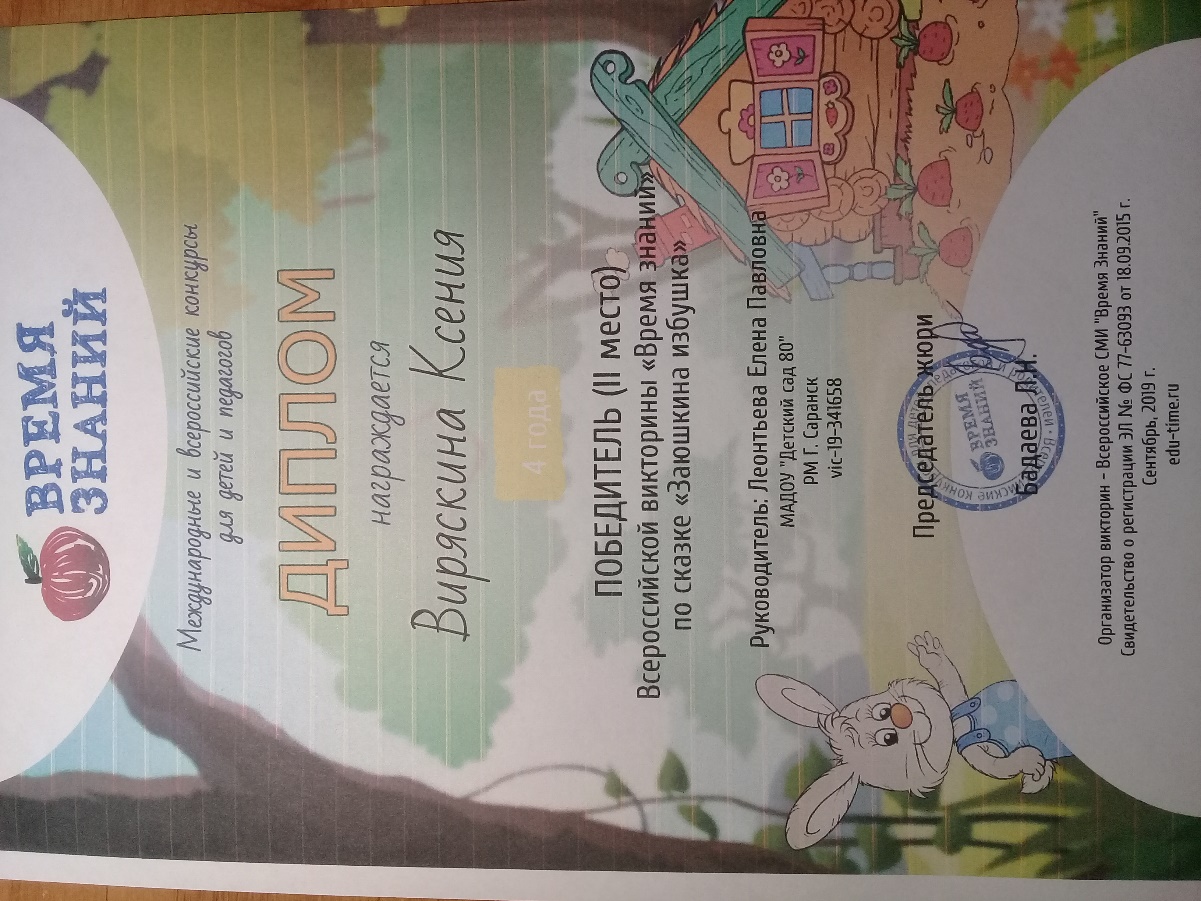 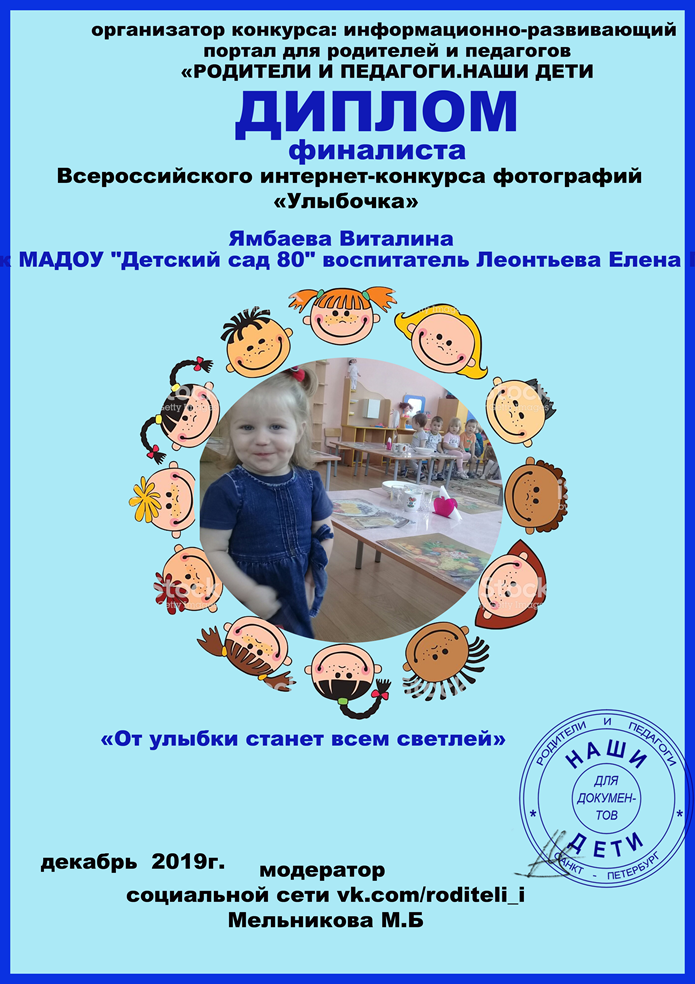 Очные муниципальные мероприятия
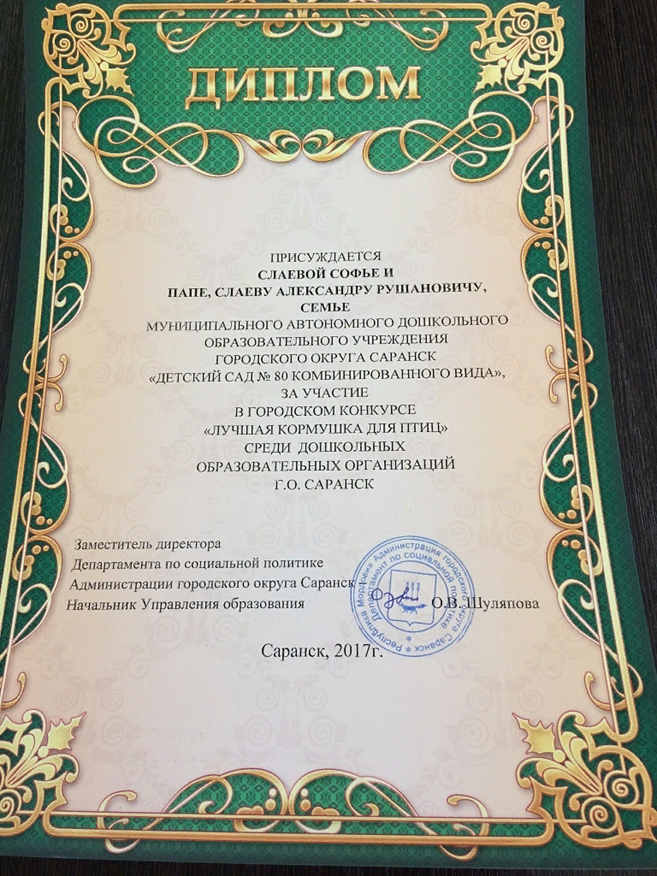 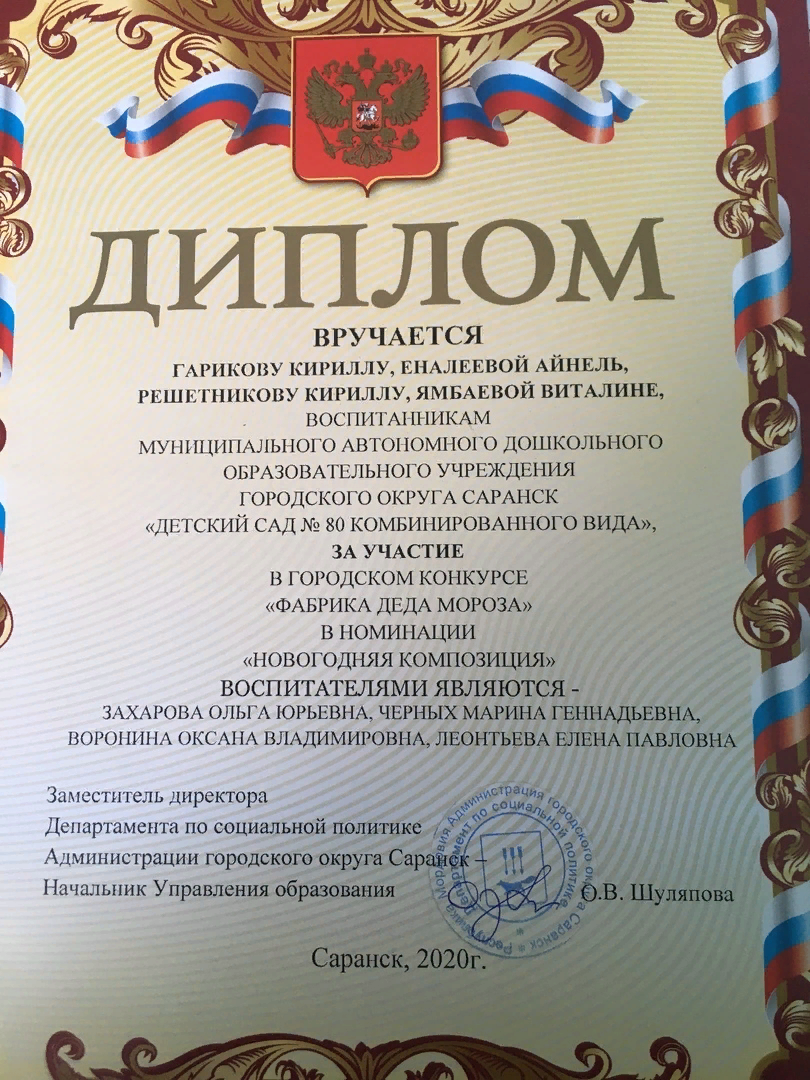 Очные республиканские конкурсы
5. Наличие авторских программ, методических пособий
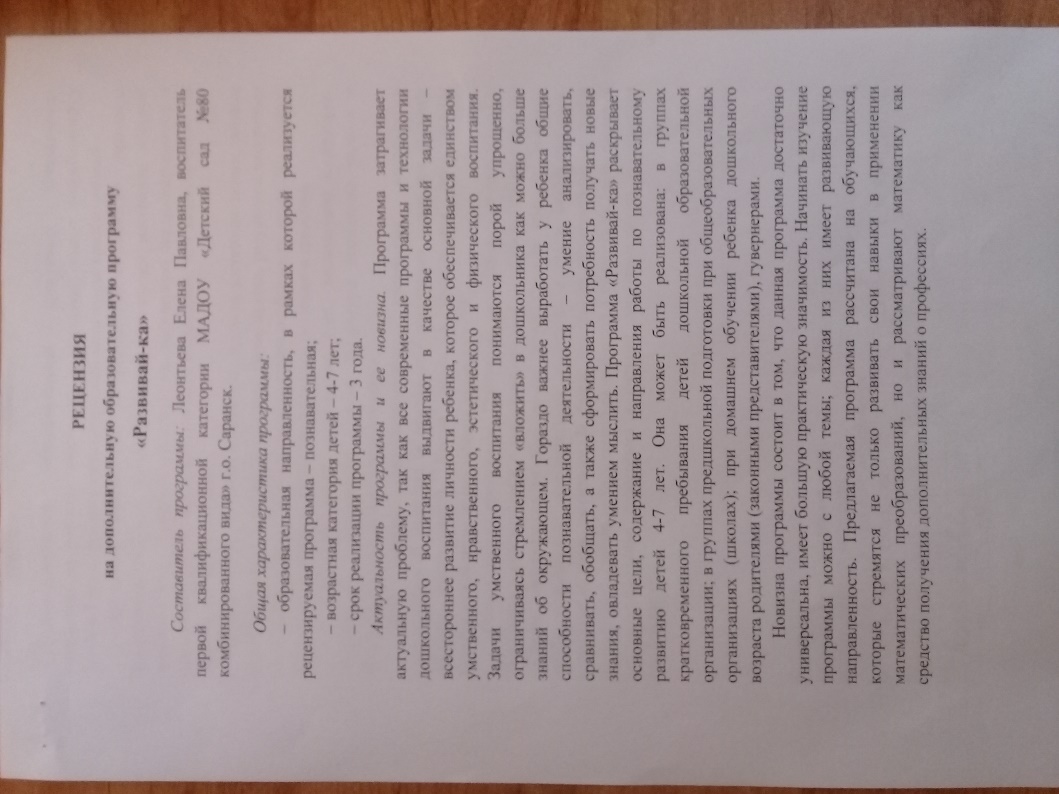 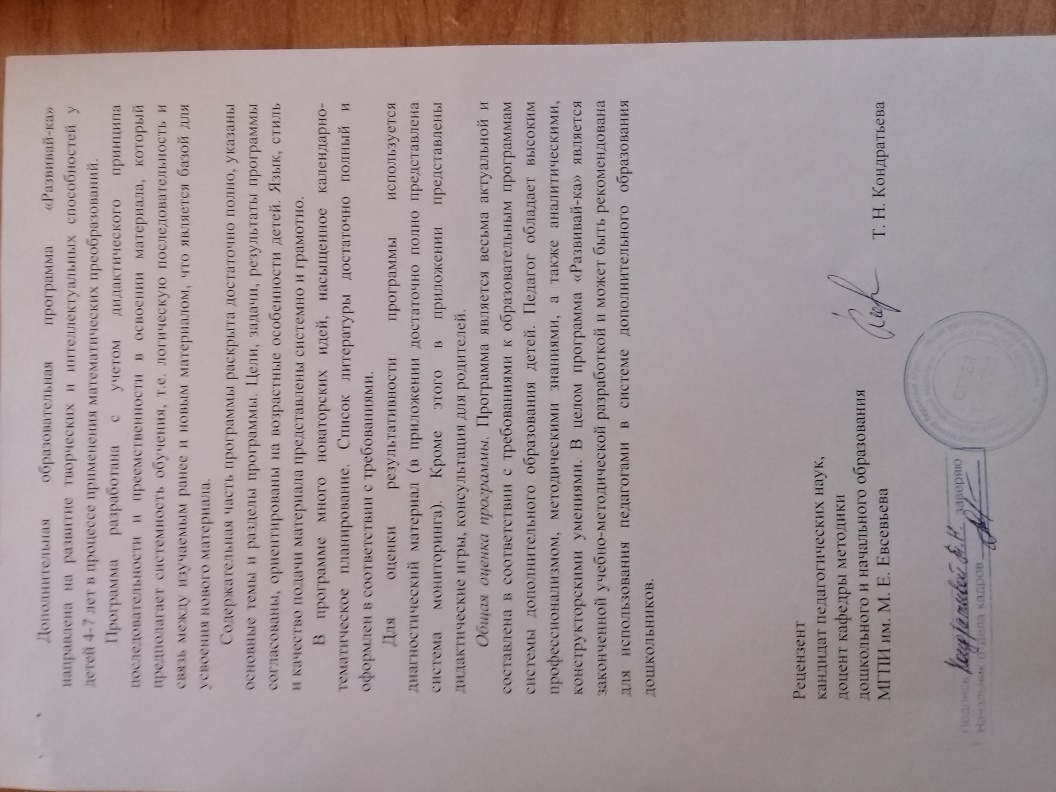 6. Выступления на заседаниях методических советов, научно-практических конференциях, педагогических чтениях, семинарах, секциях, форумах, радиопередачах (очно)
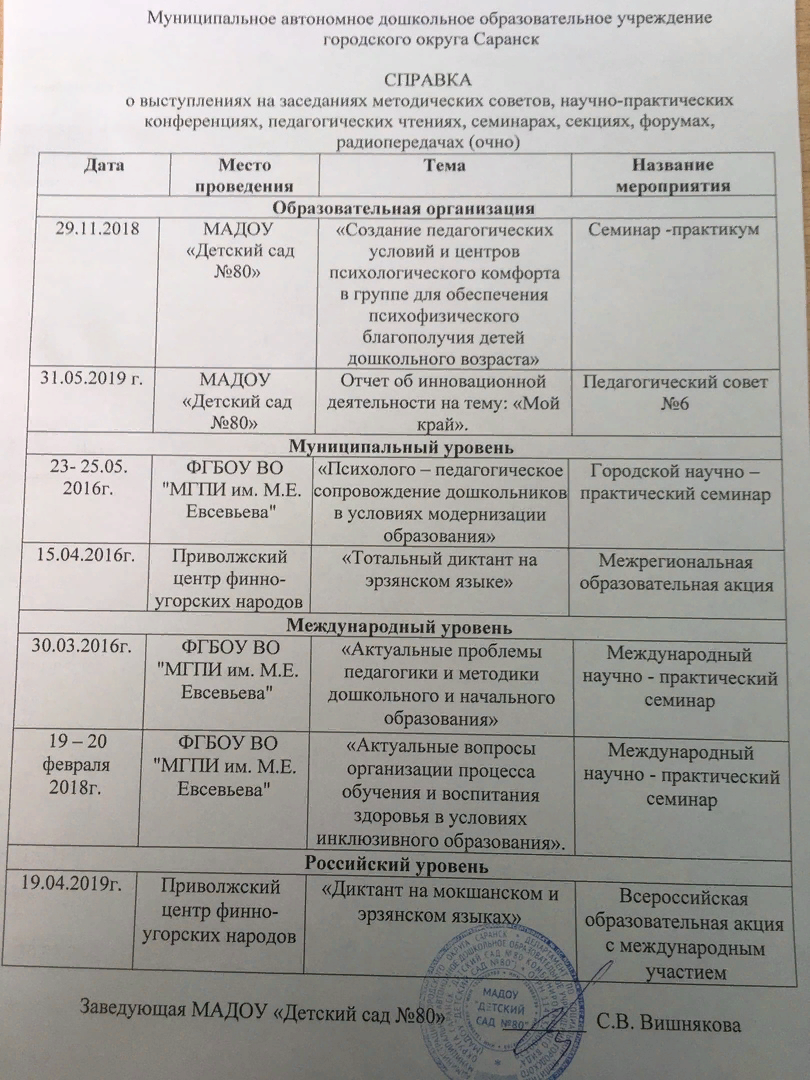 Уровень образовательной организации
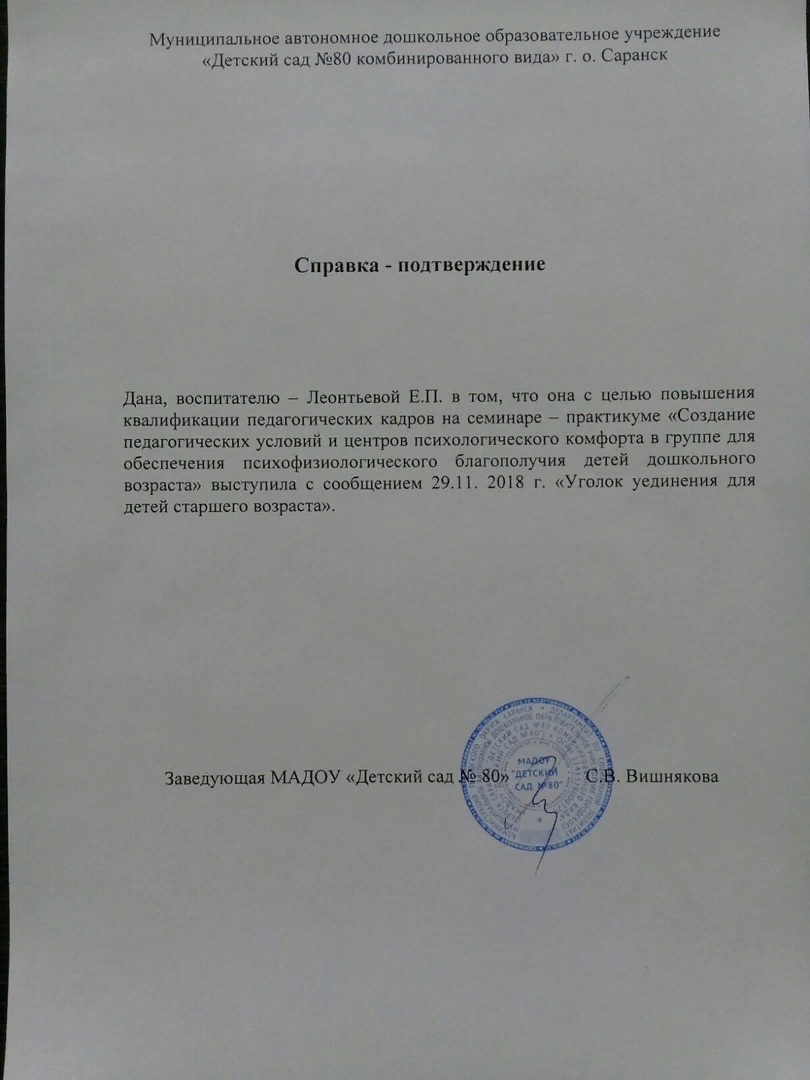 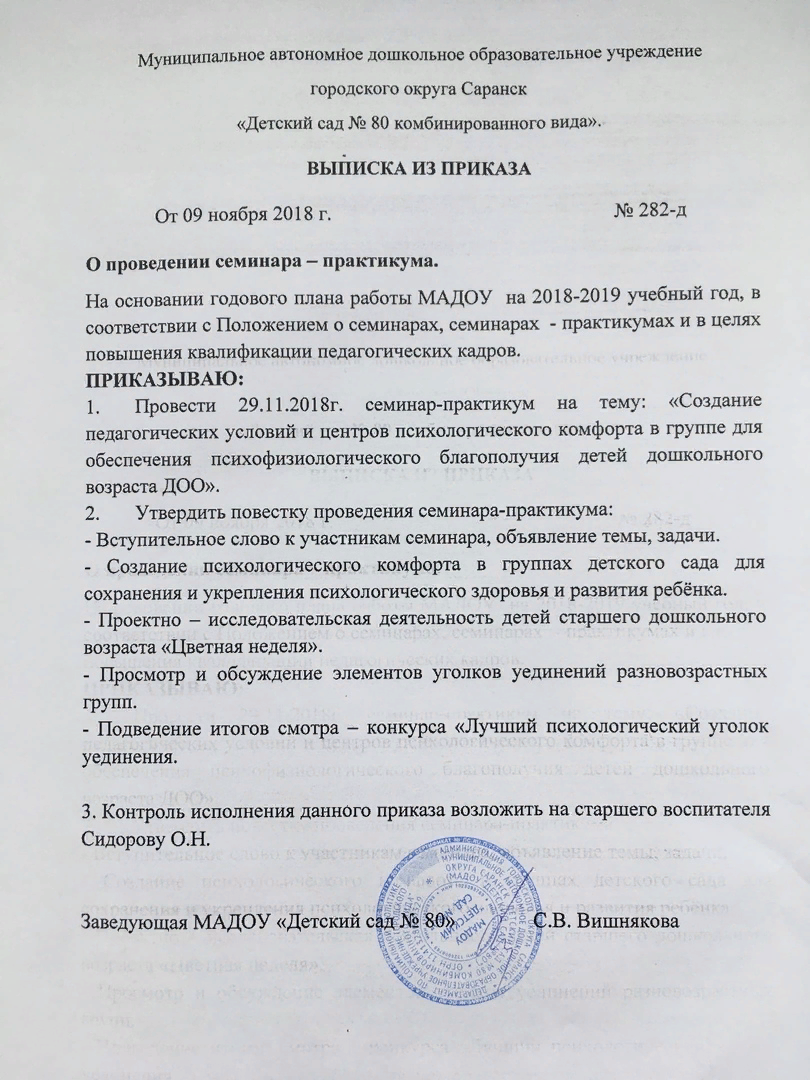 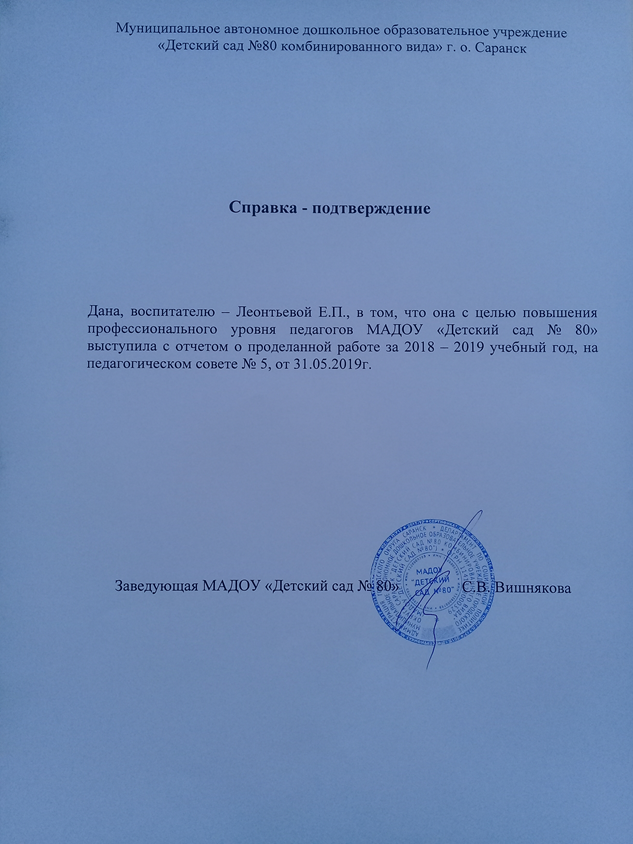 Муниципальный уровень
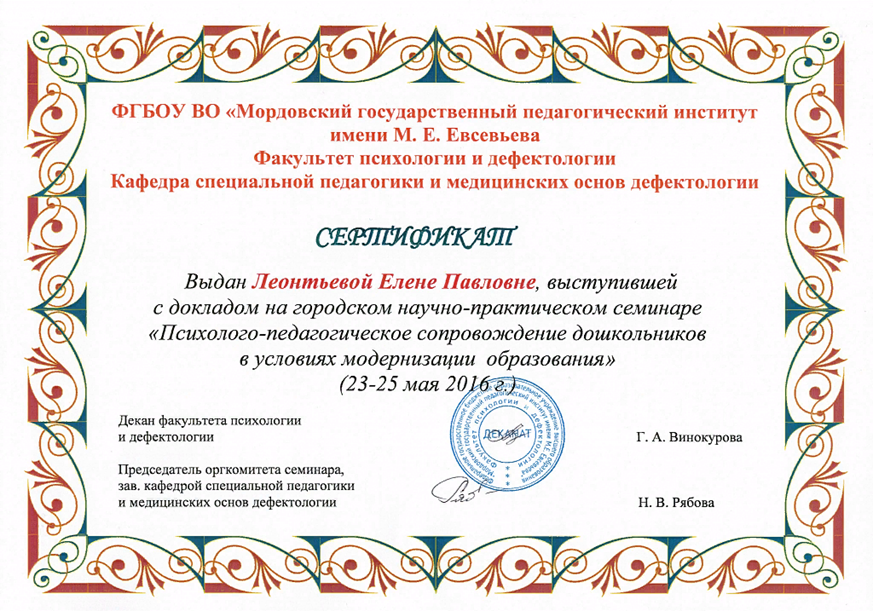 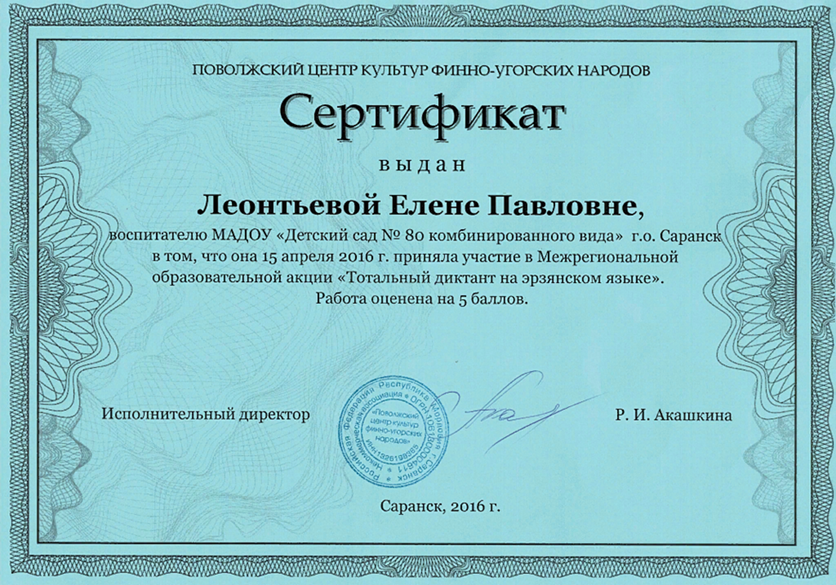 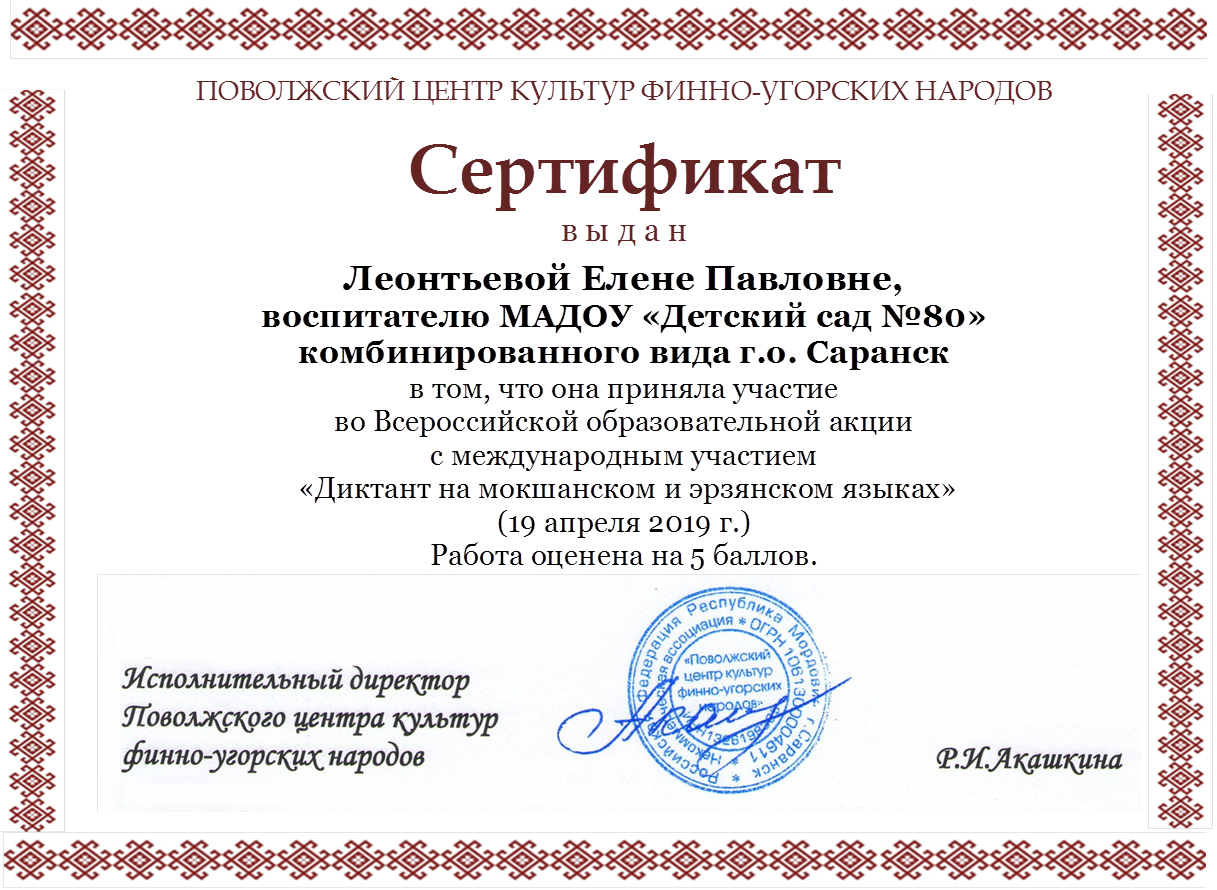 Международный уровень
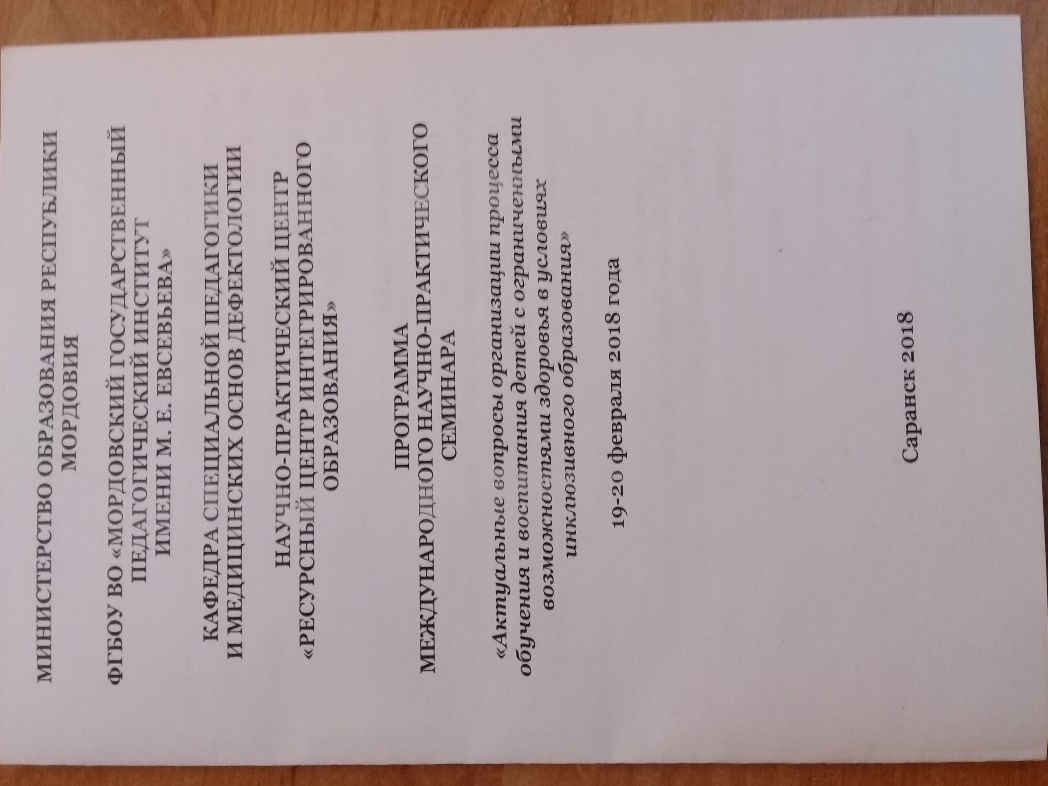 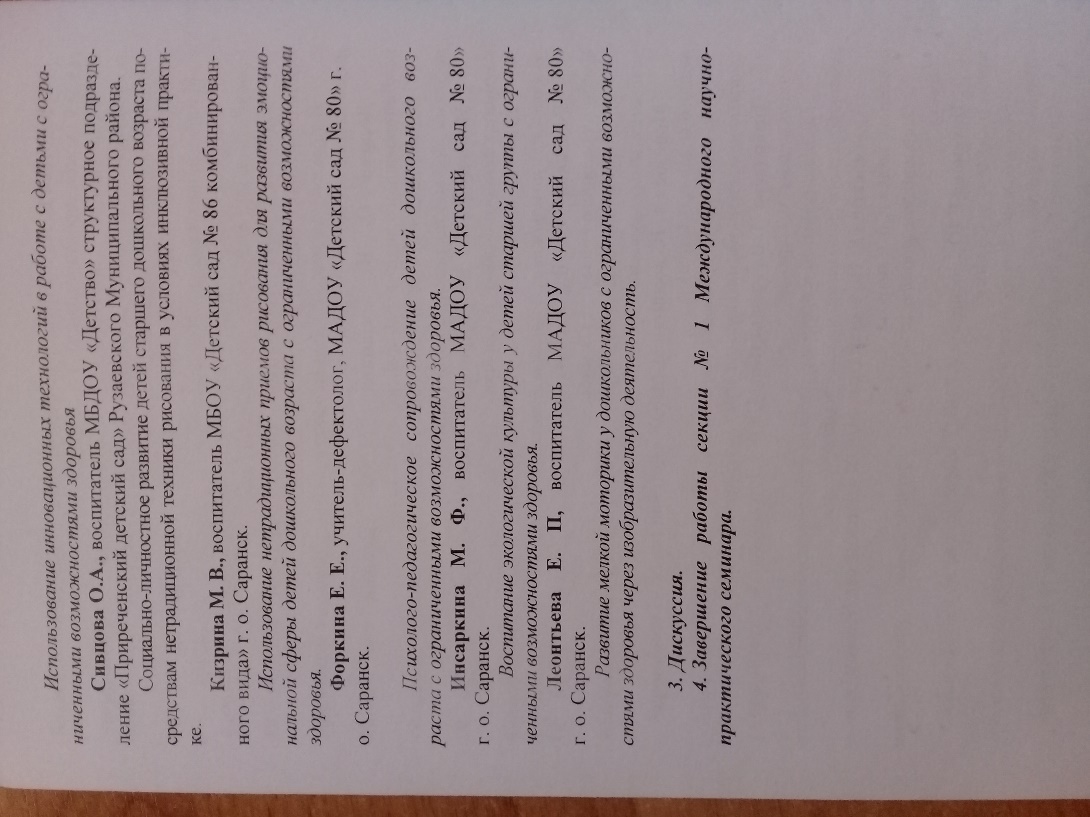 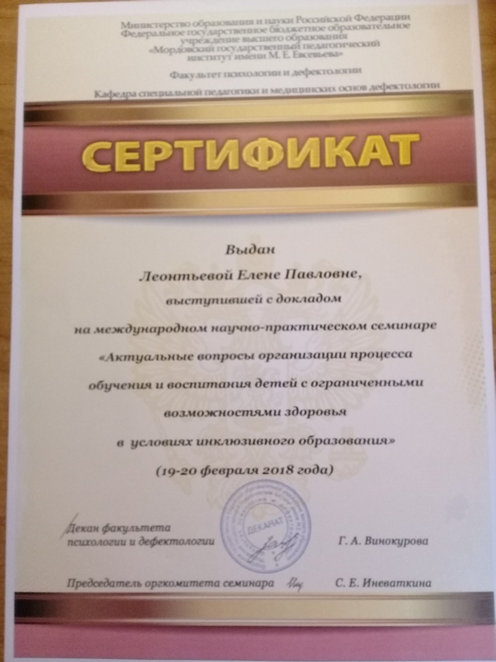 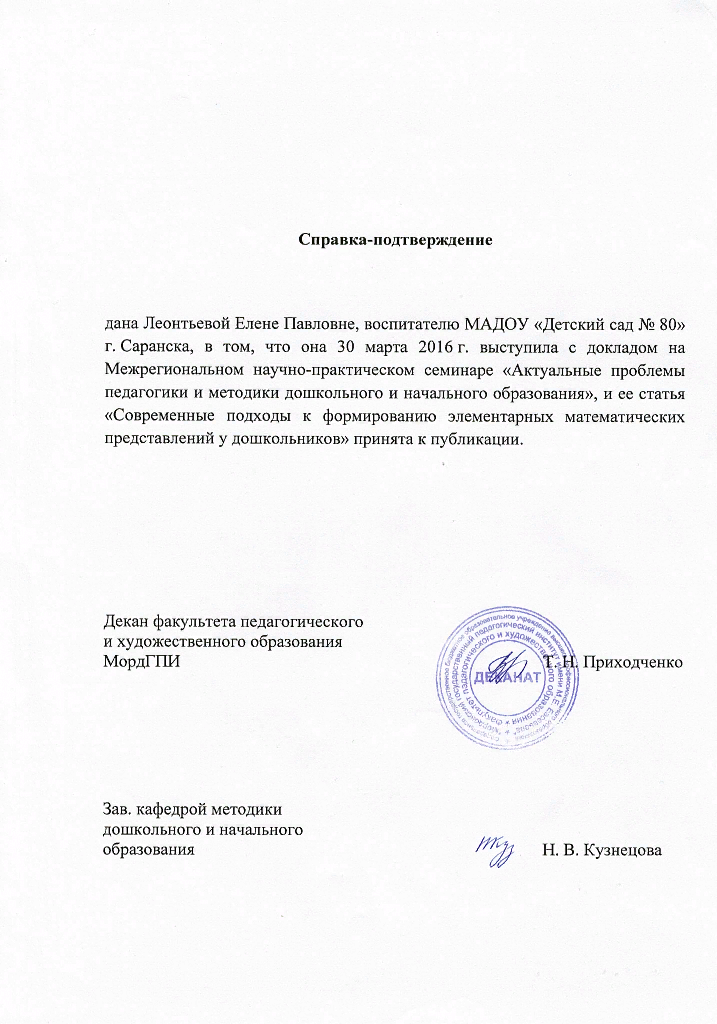 Российский уровень
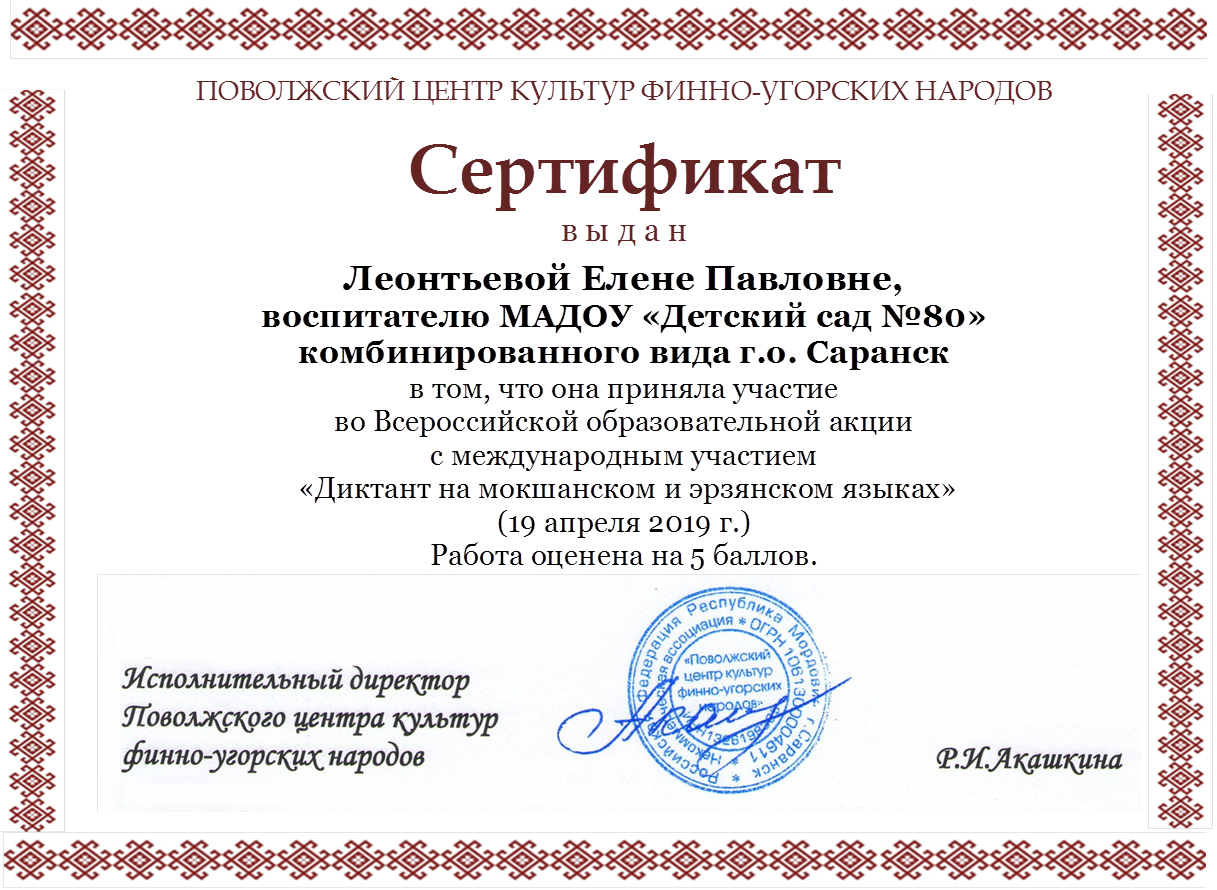 7. Проведение открытых занятий, мастер – классов, мероприятийУровень образовательной организации
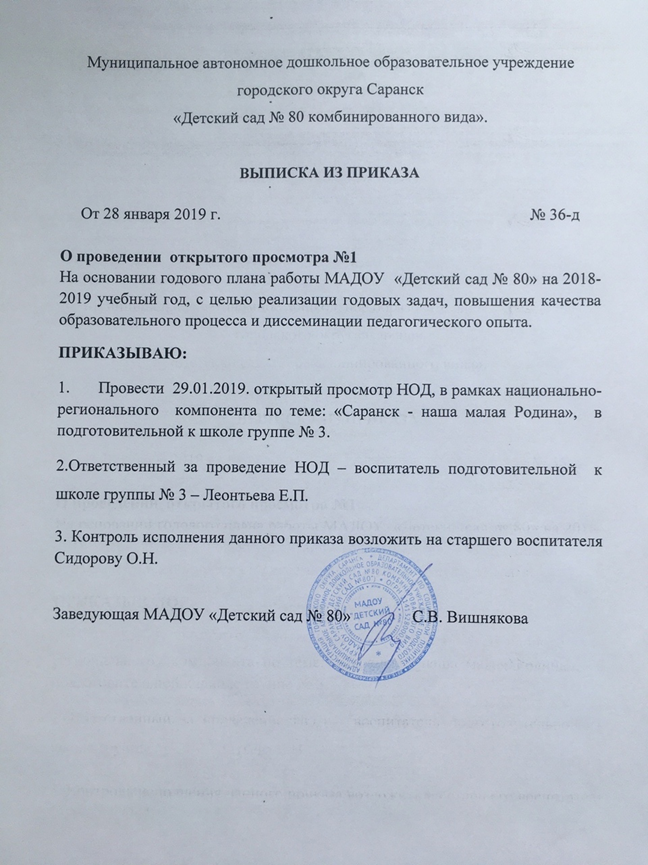 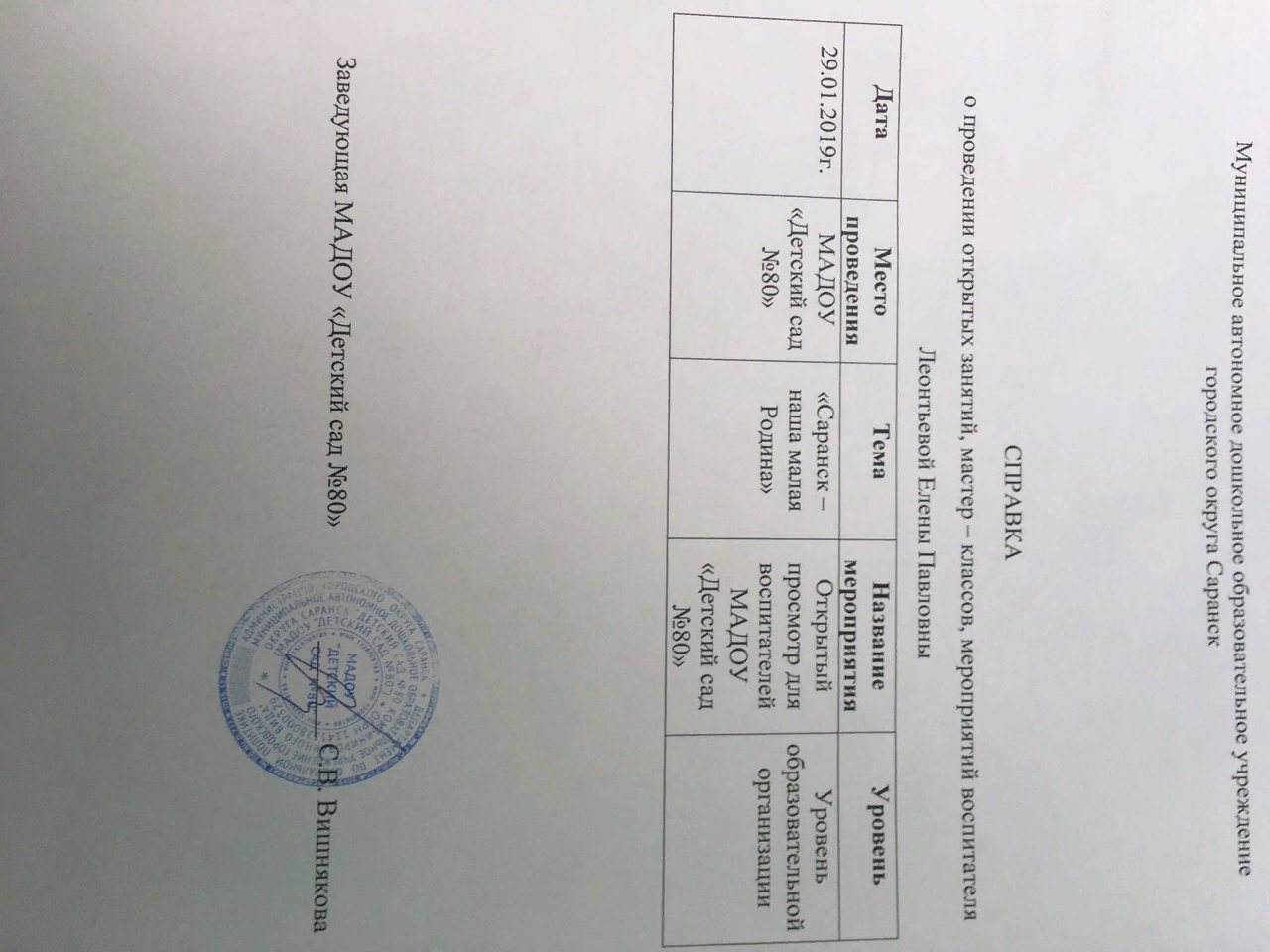 8.Экспертная деятельность
9.Общественно-педагогическая активность педагога, участие в комиссиях, педагогических сообществах, в жюри конкурсовМуниципальный уровень
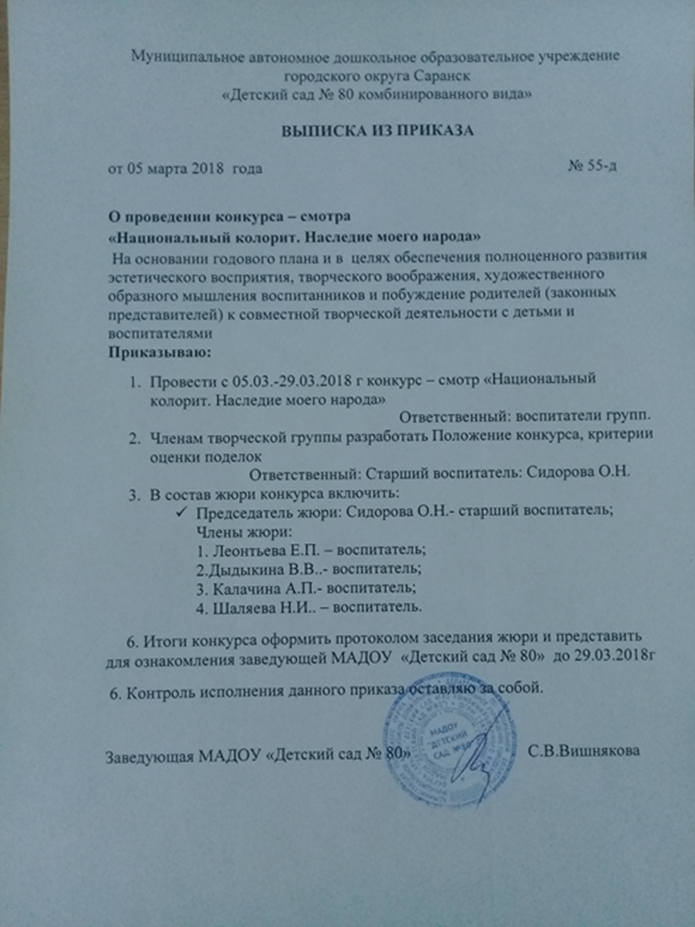 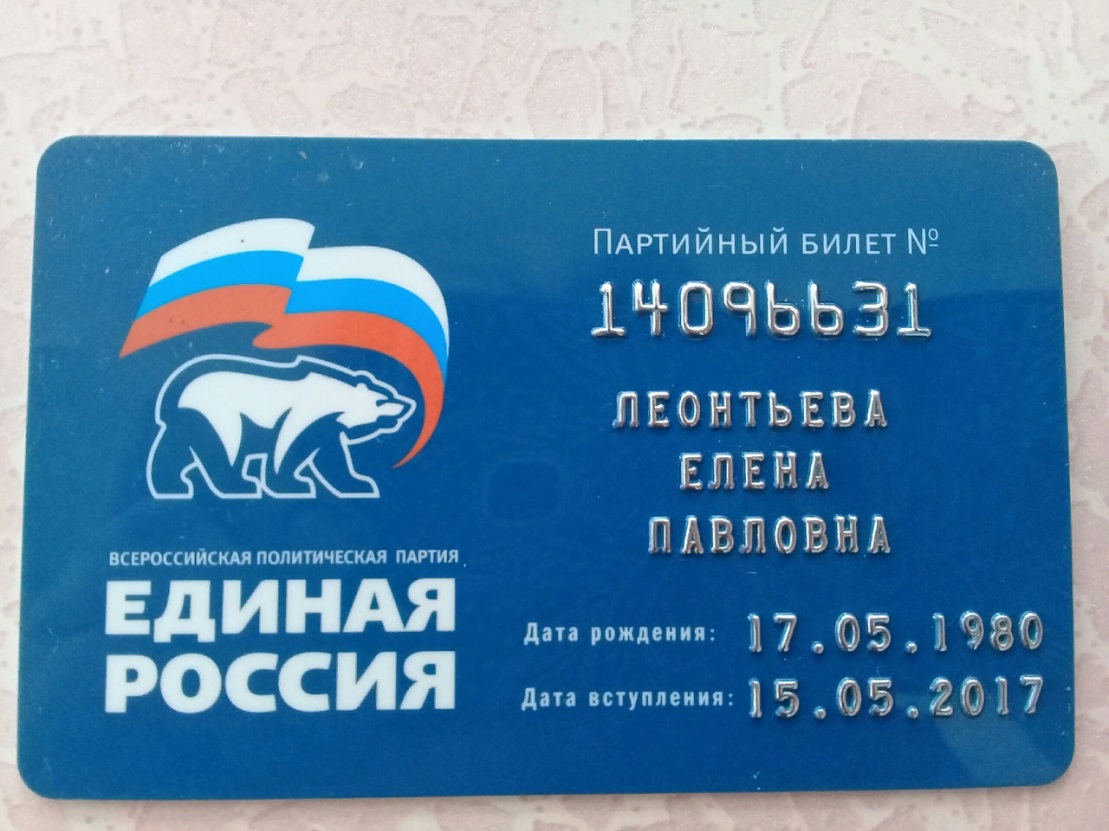 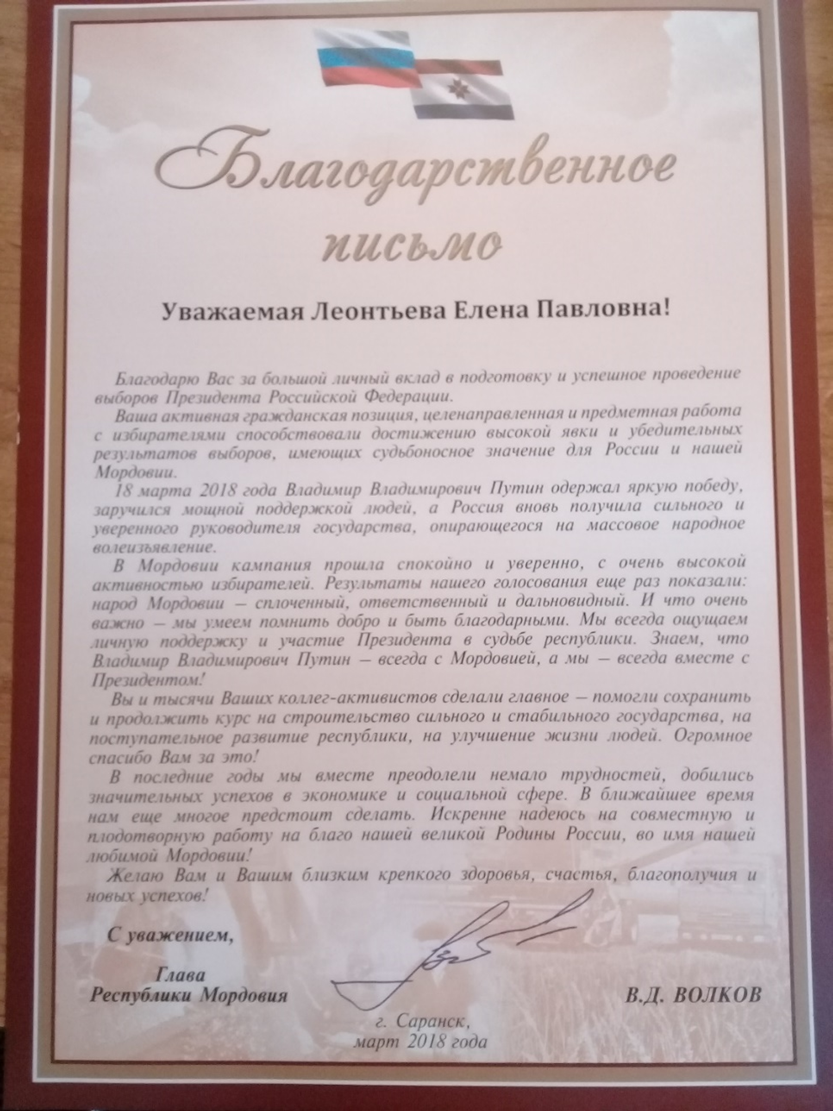 10. Позитивные результаты работы с воспитанниками
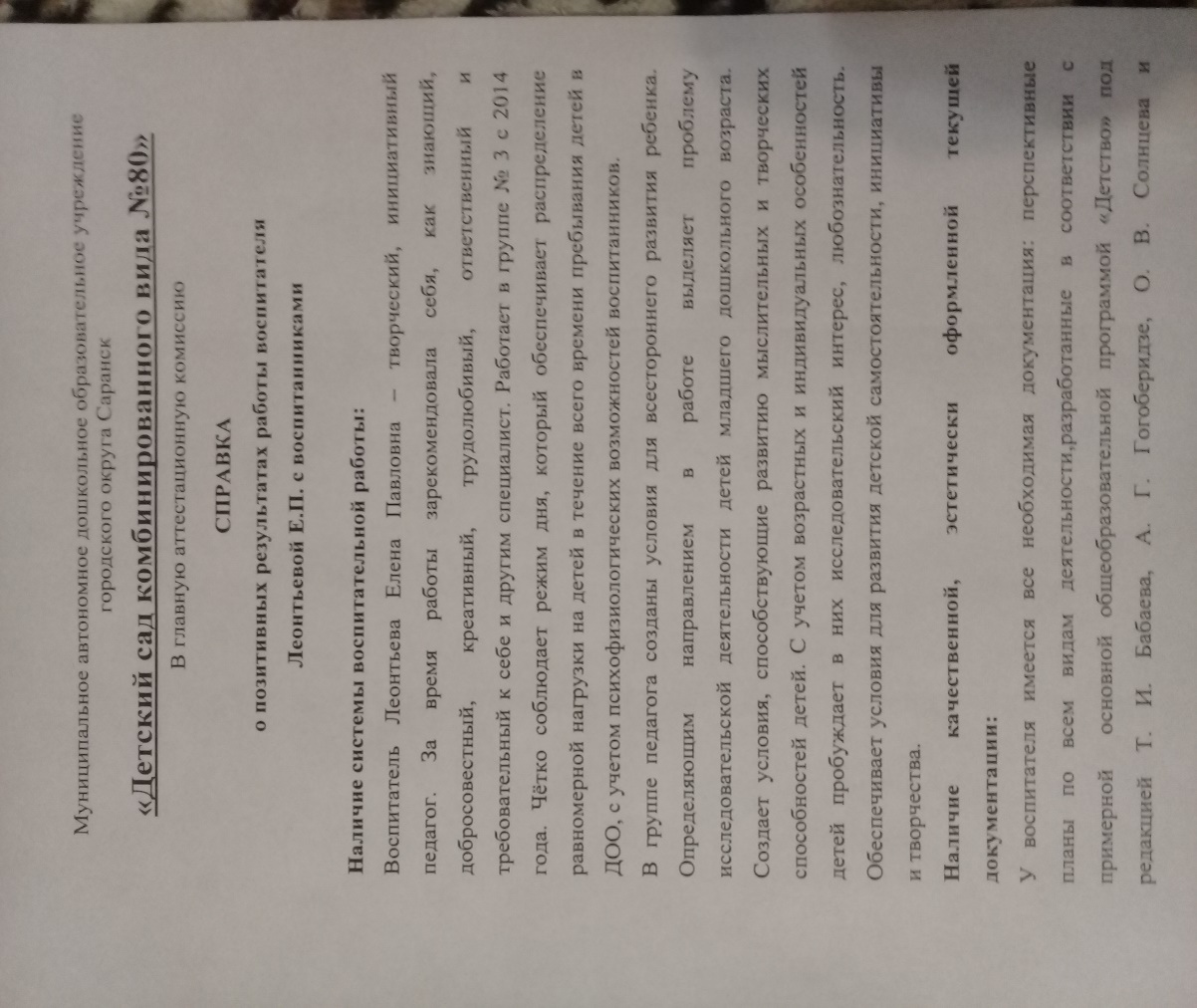 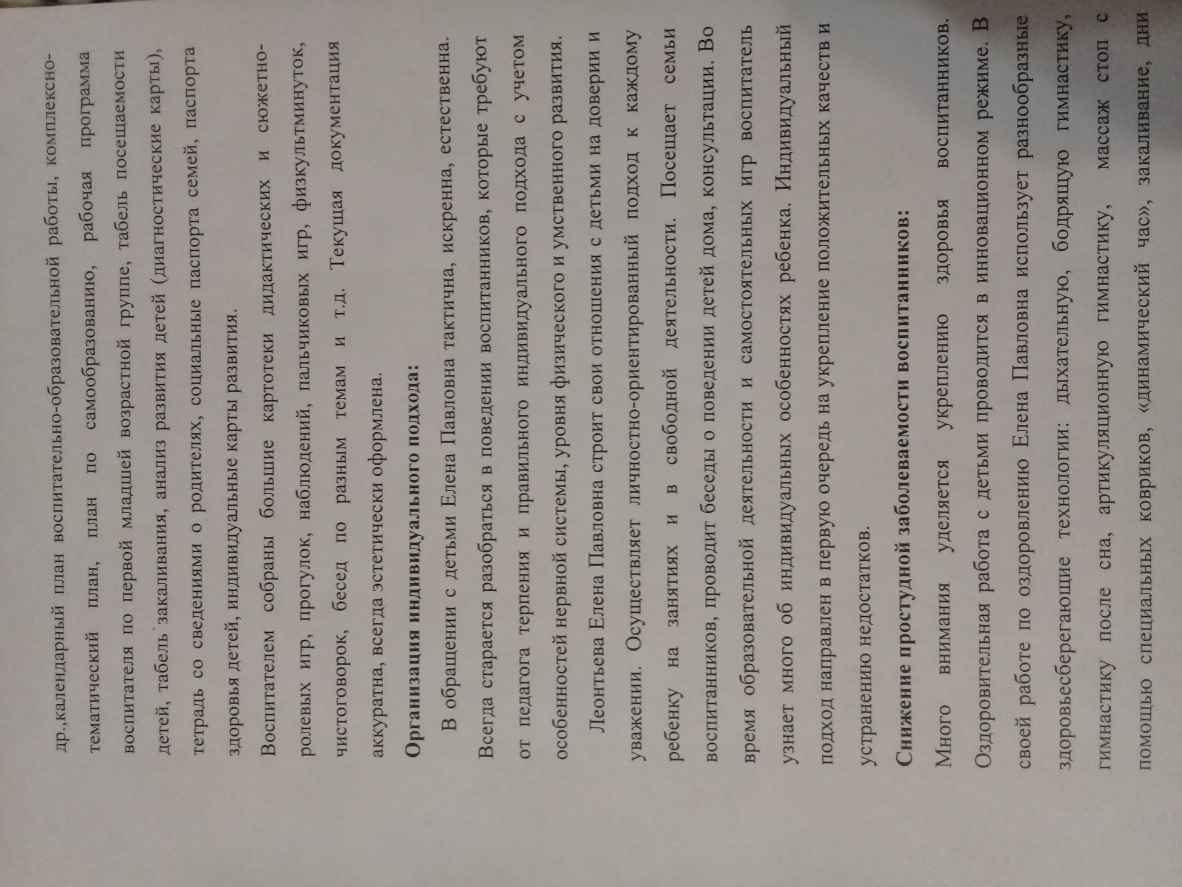 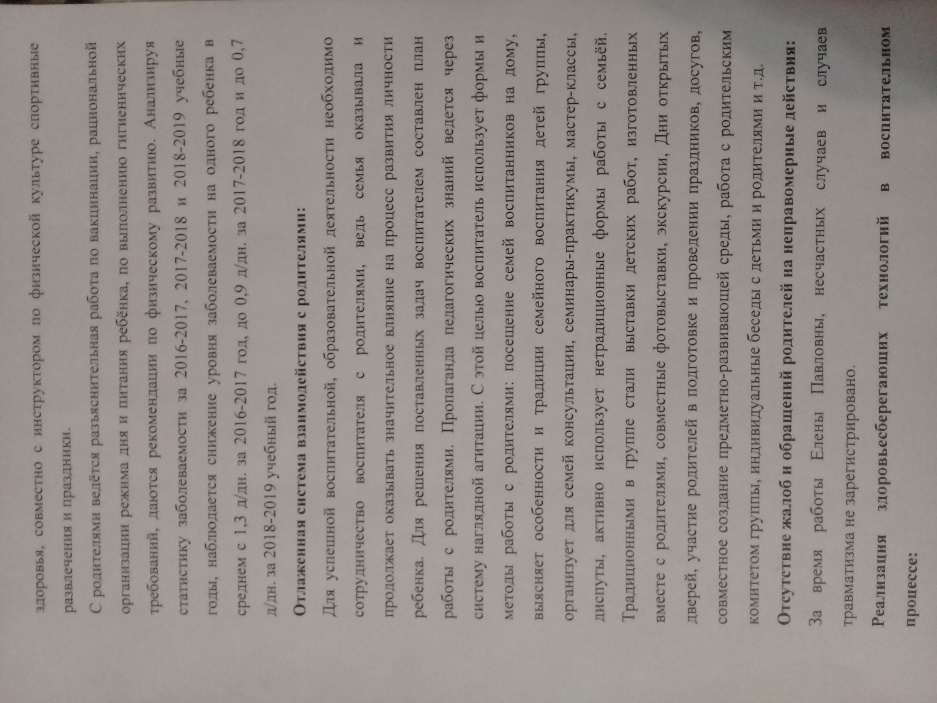 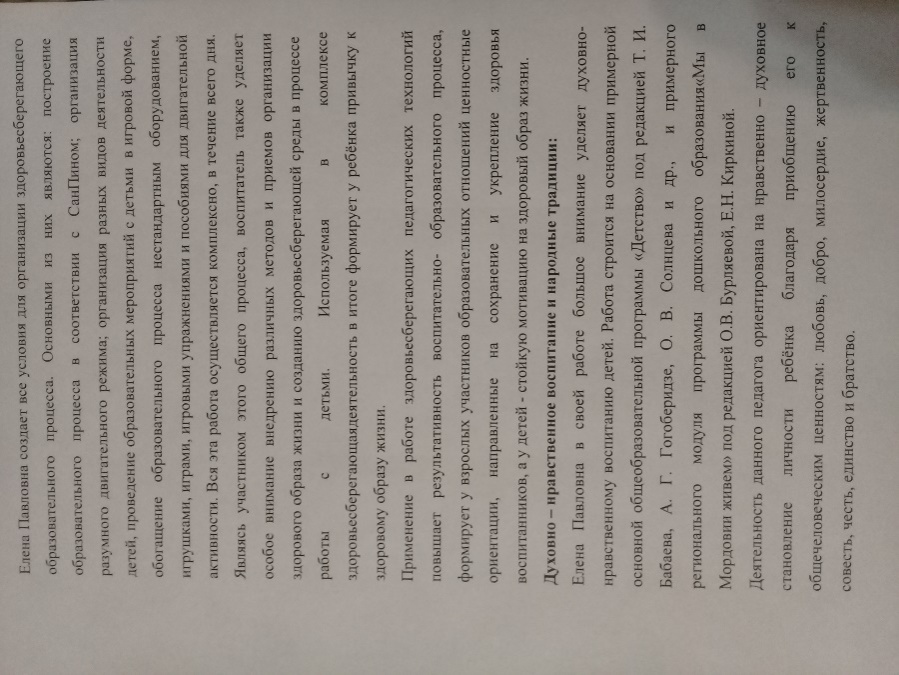 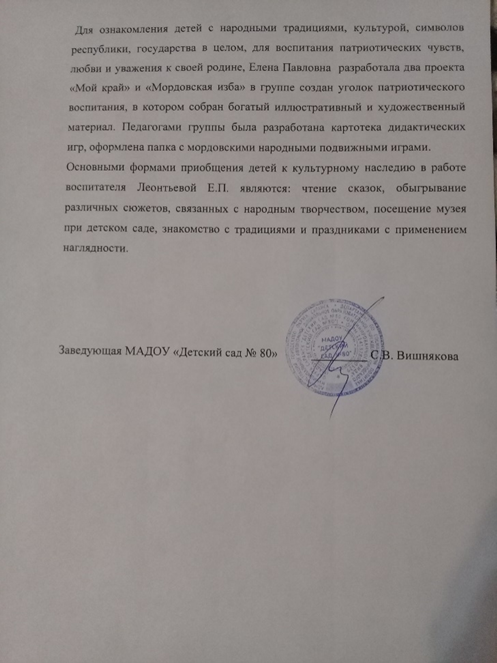 11.Качество взаимодействия с родителями
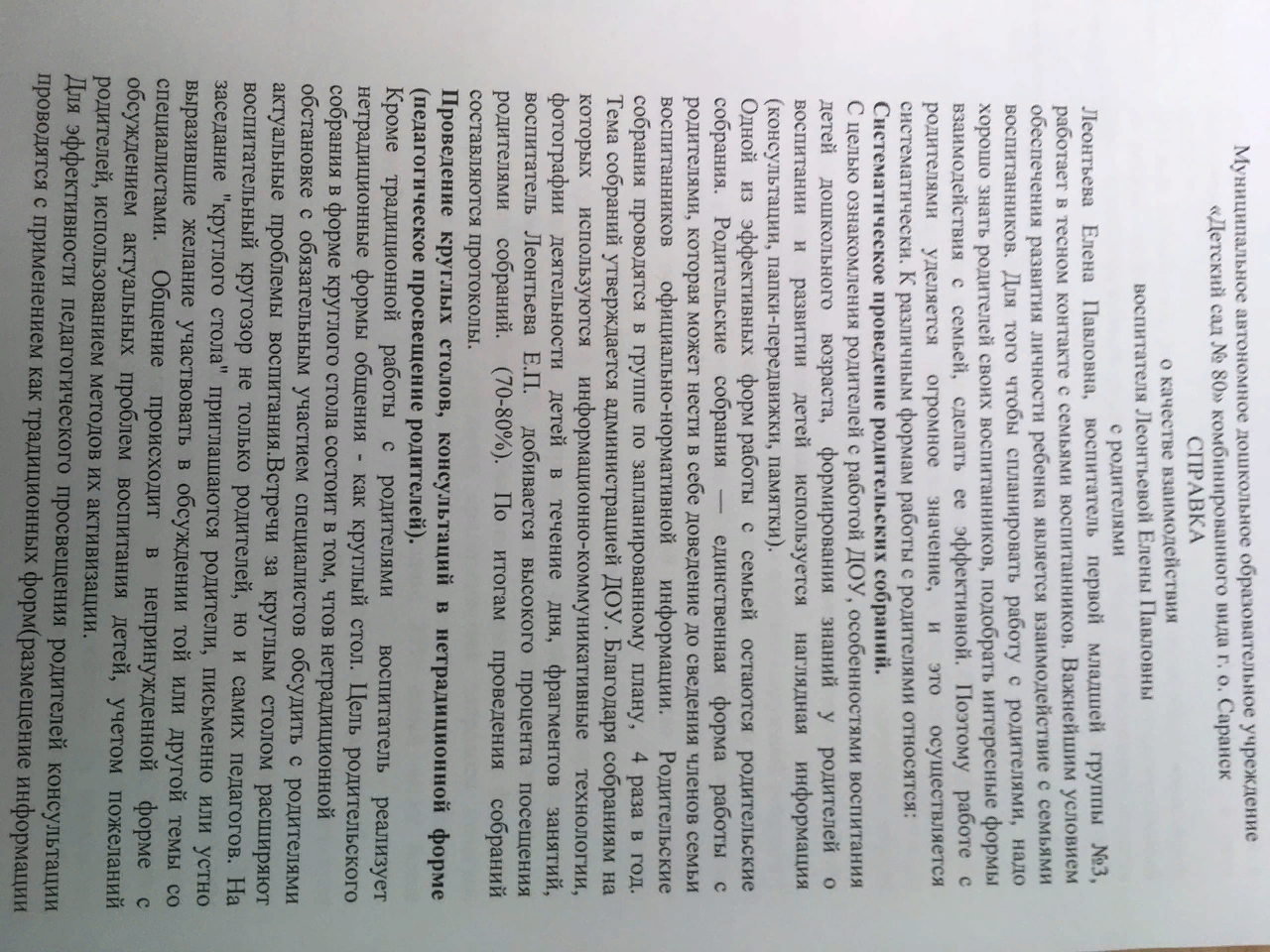 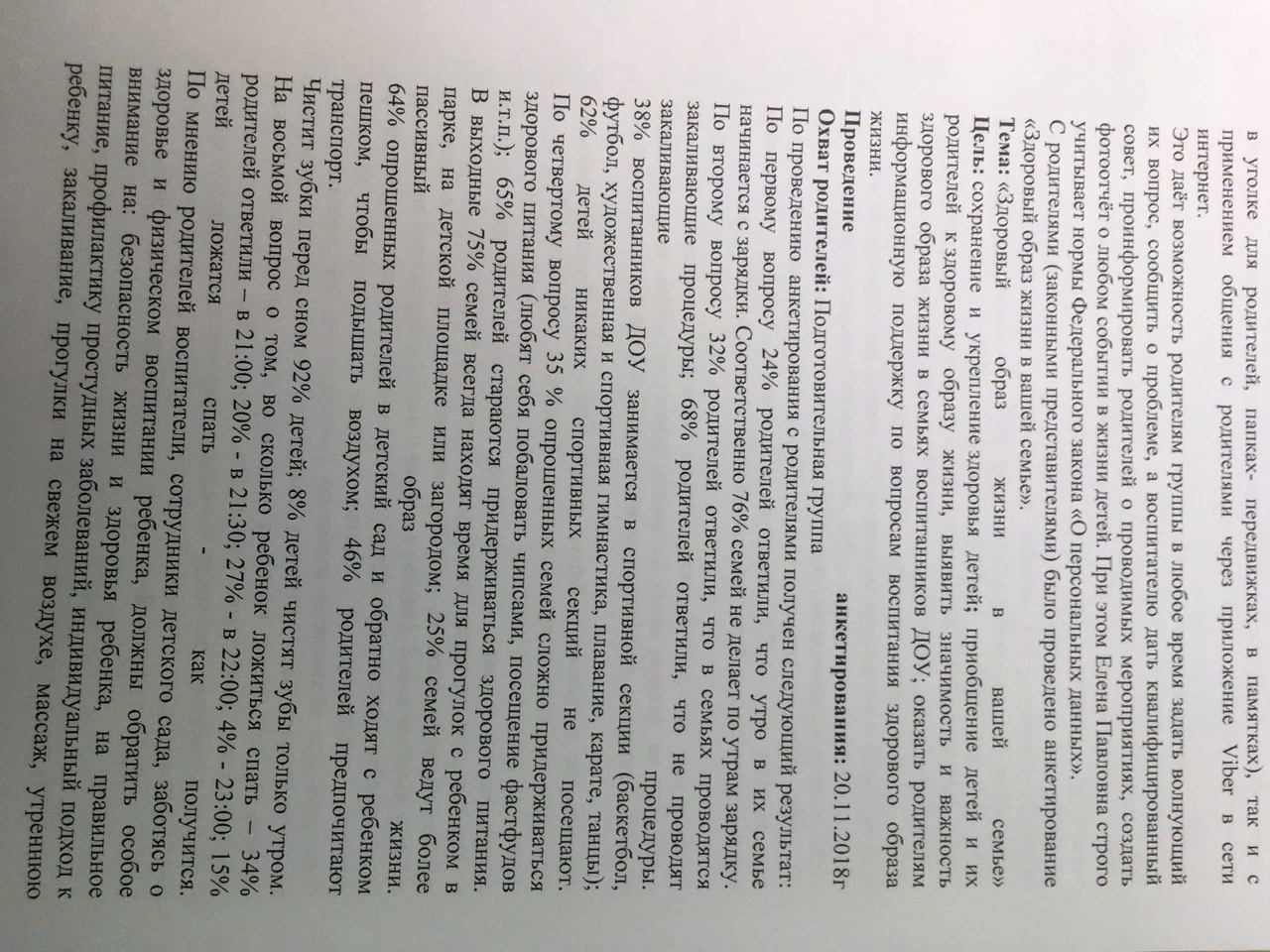 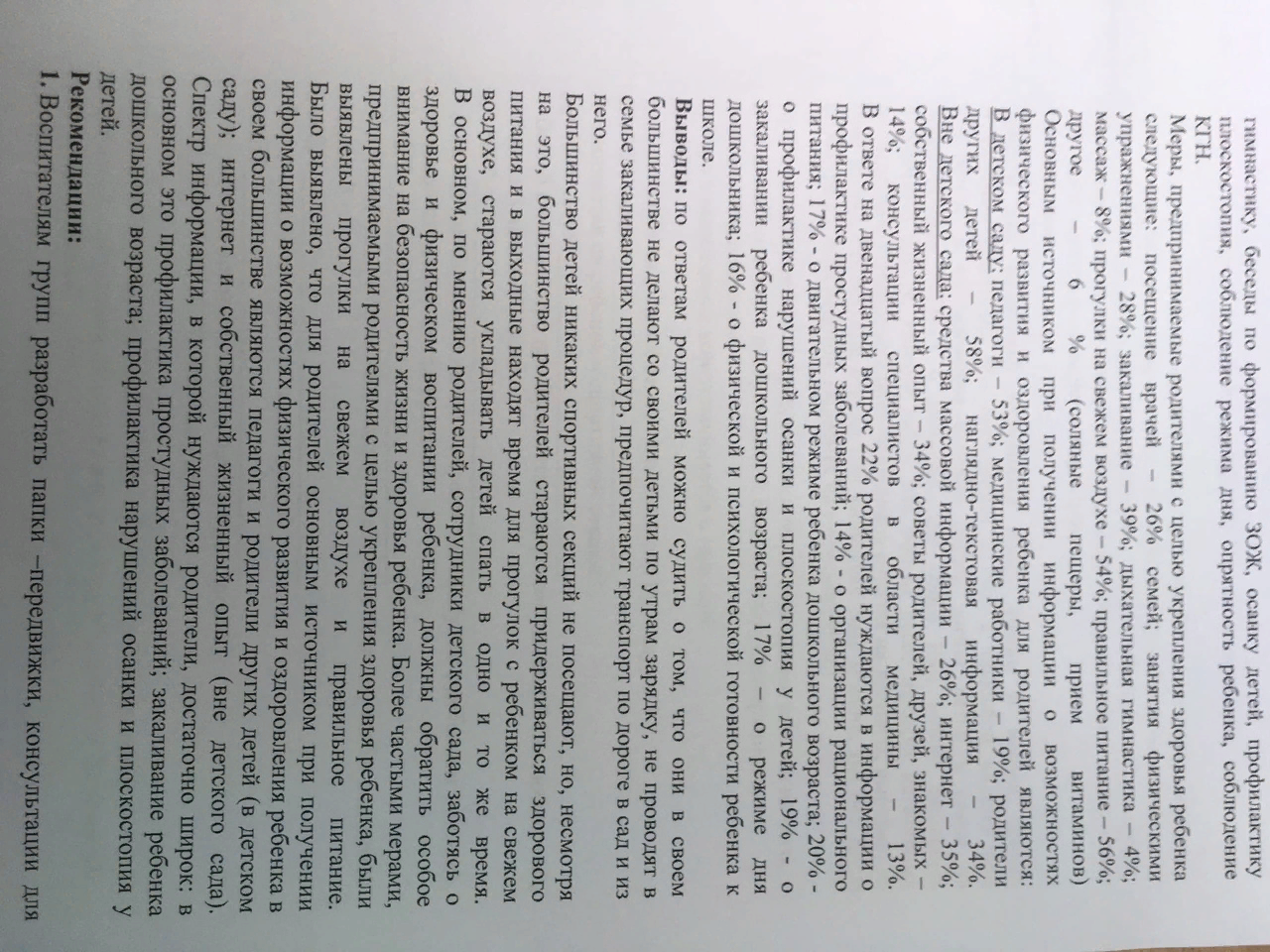 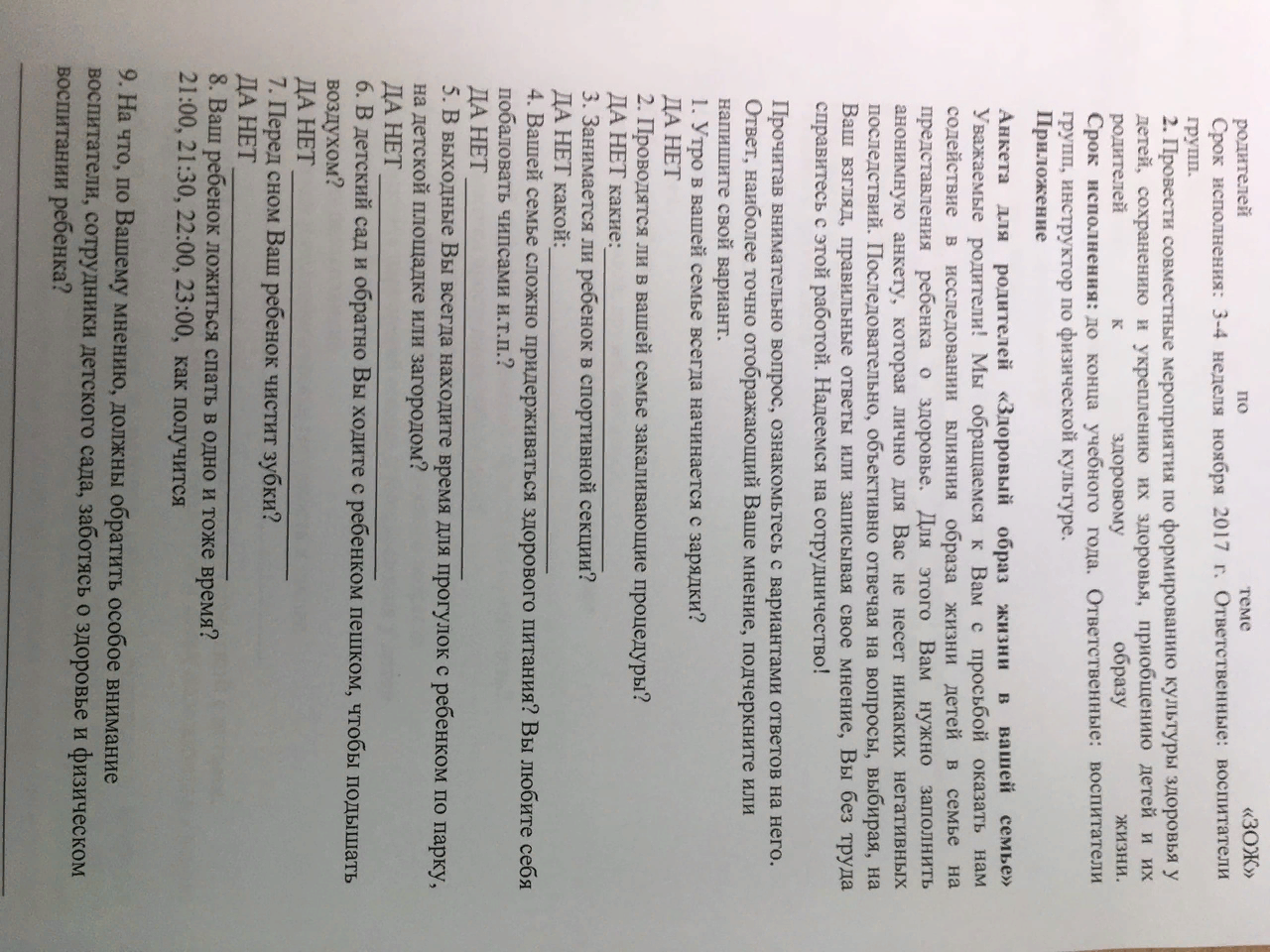 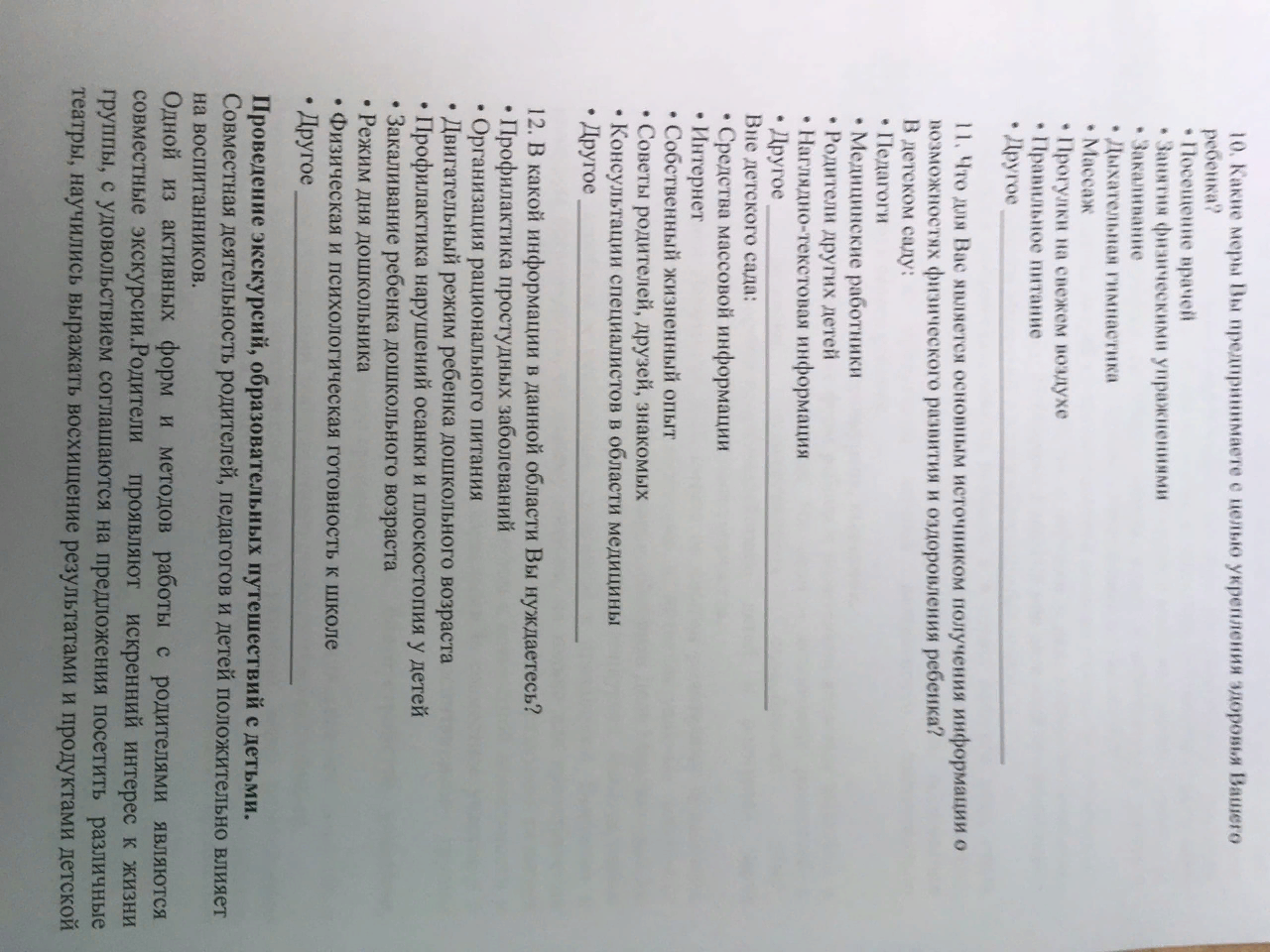 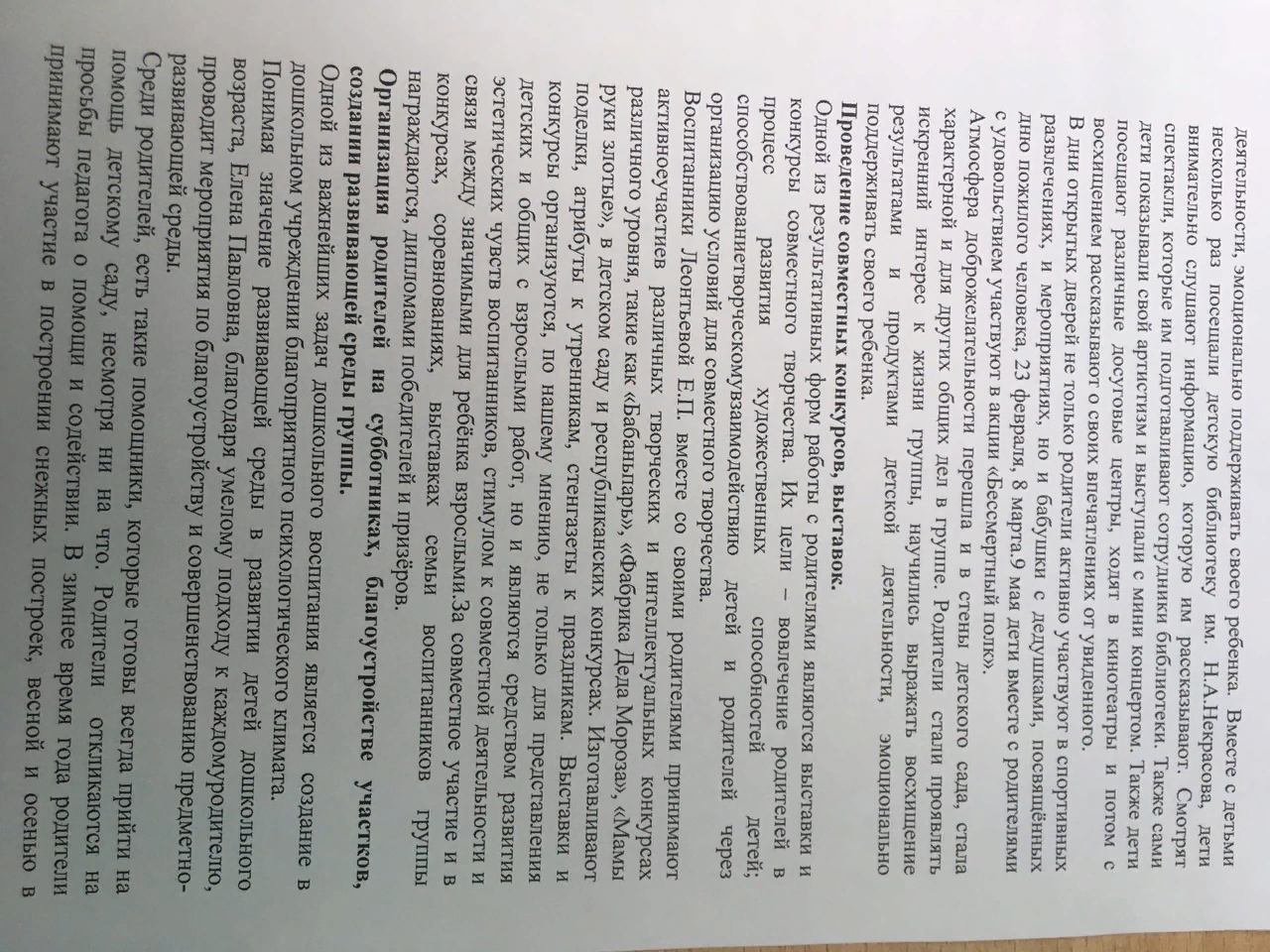 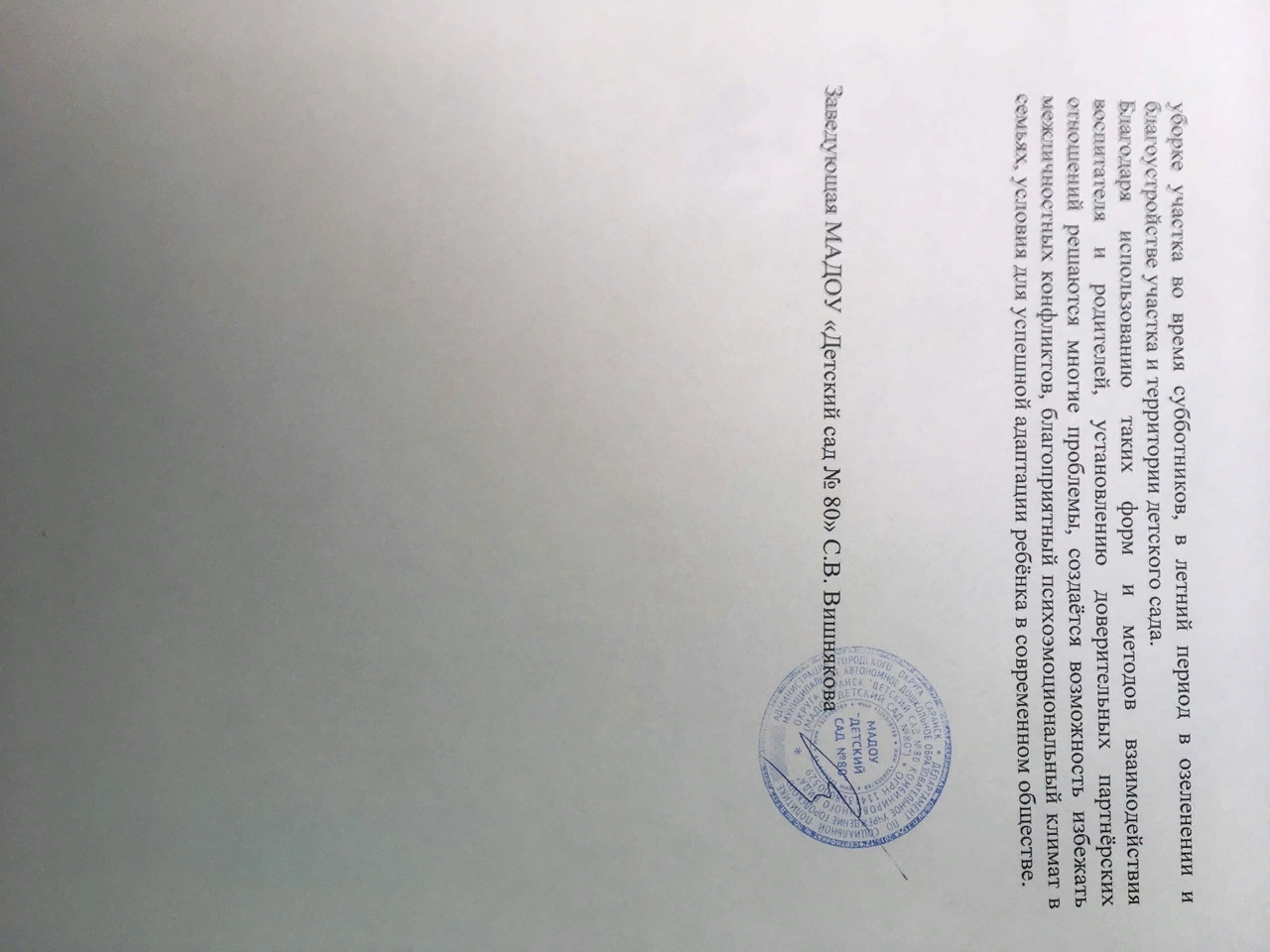 12.Работа с детьми из социально-неблагополучных семей
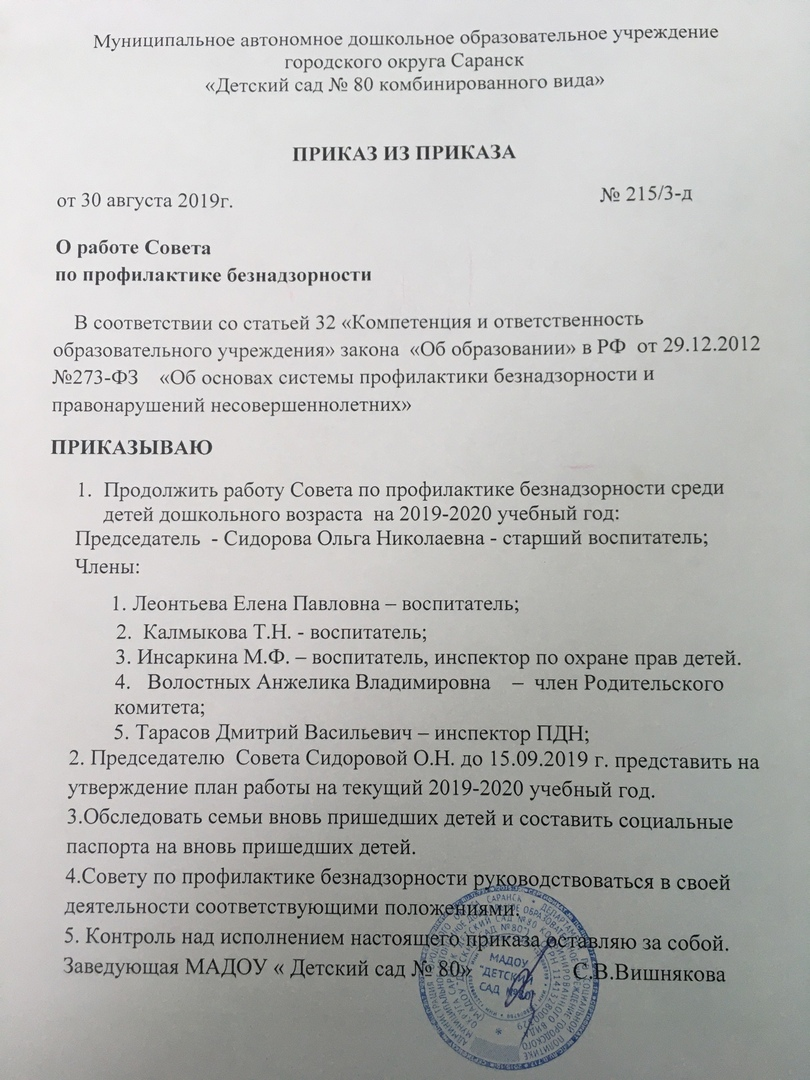 13. Участие педагога в профессиональных конкурсахНа порталах сети Интернет
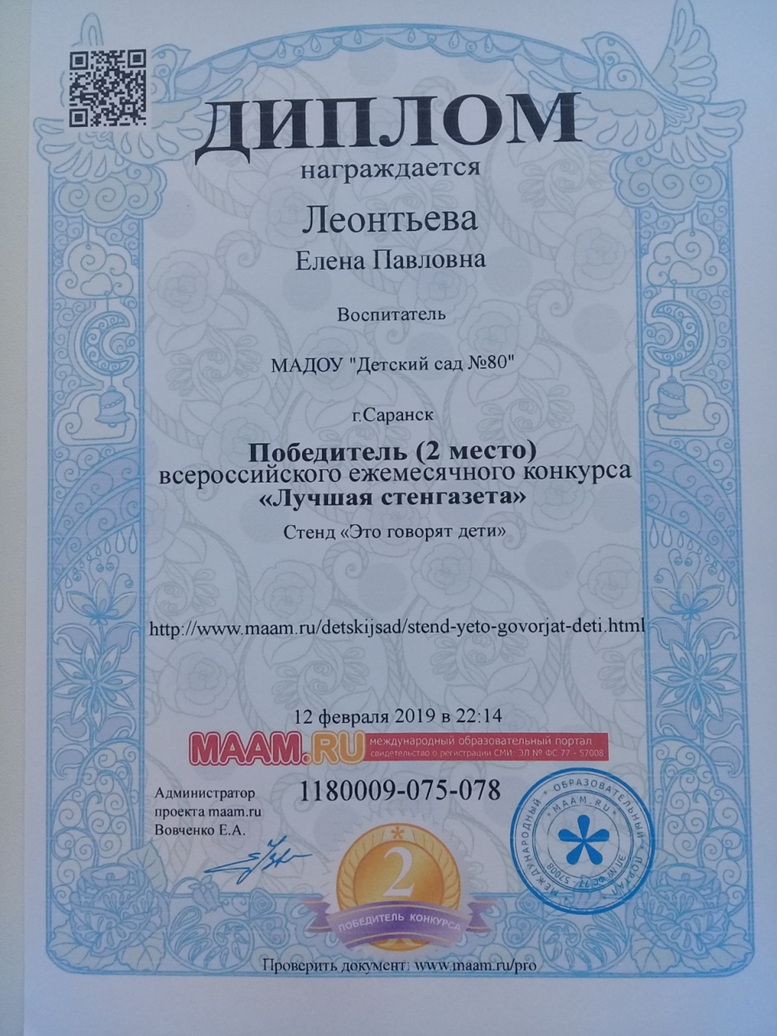 Участие в очных муниципальных конкурсах
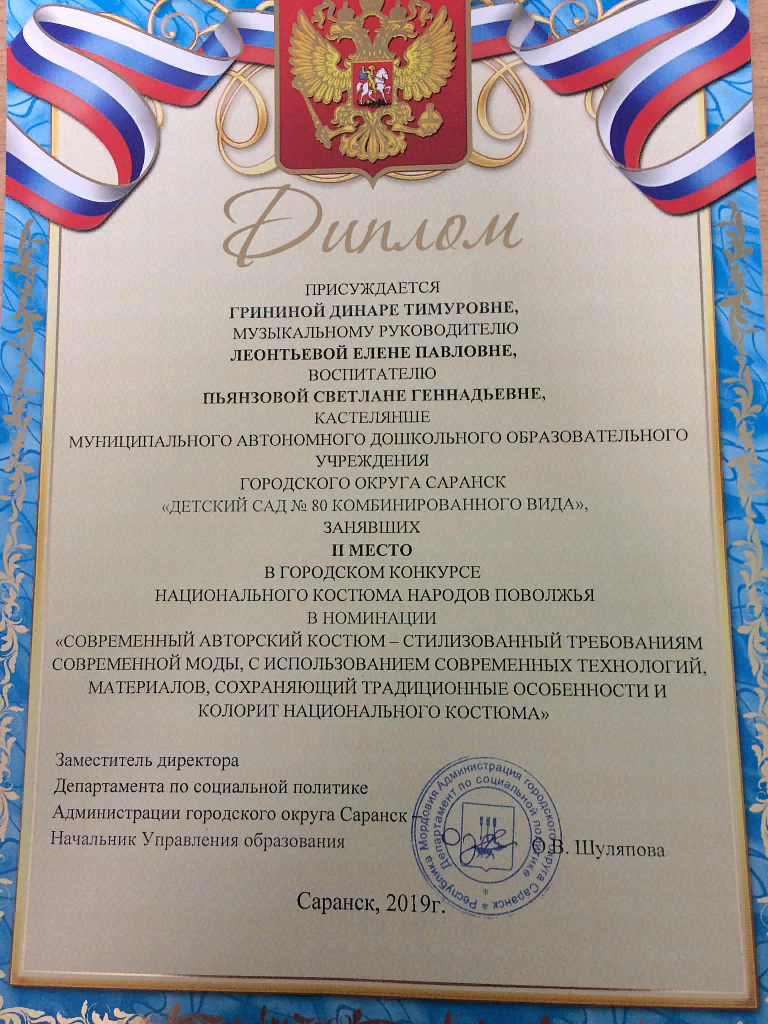 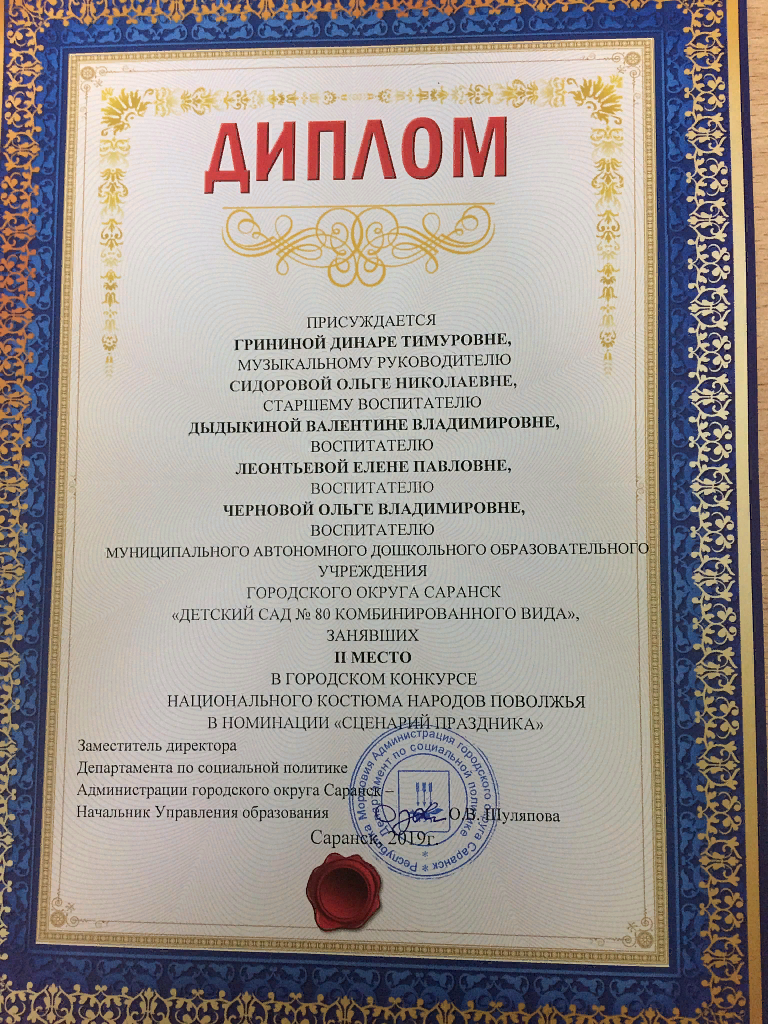 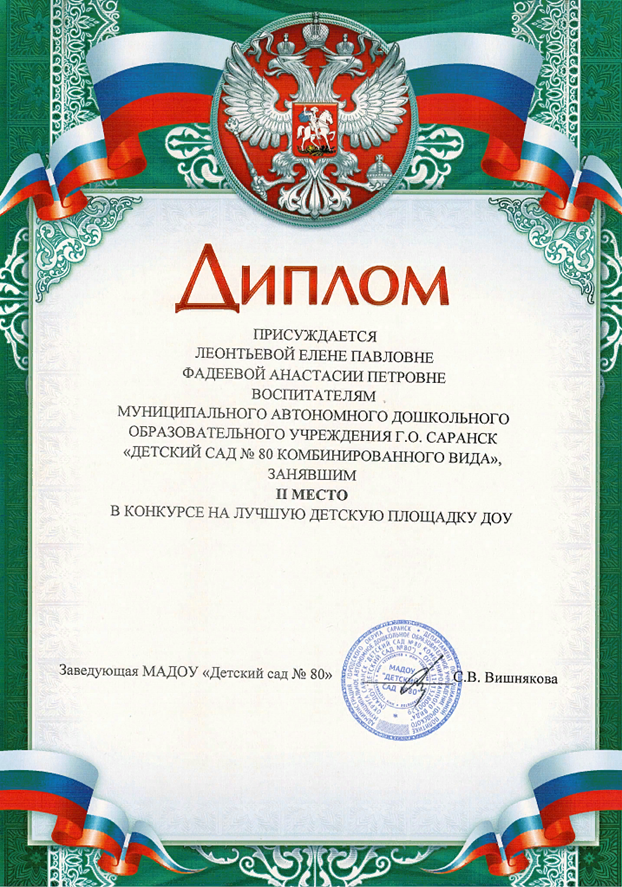 14. Награды и поощрения
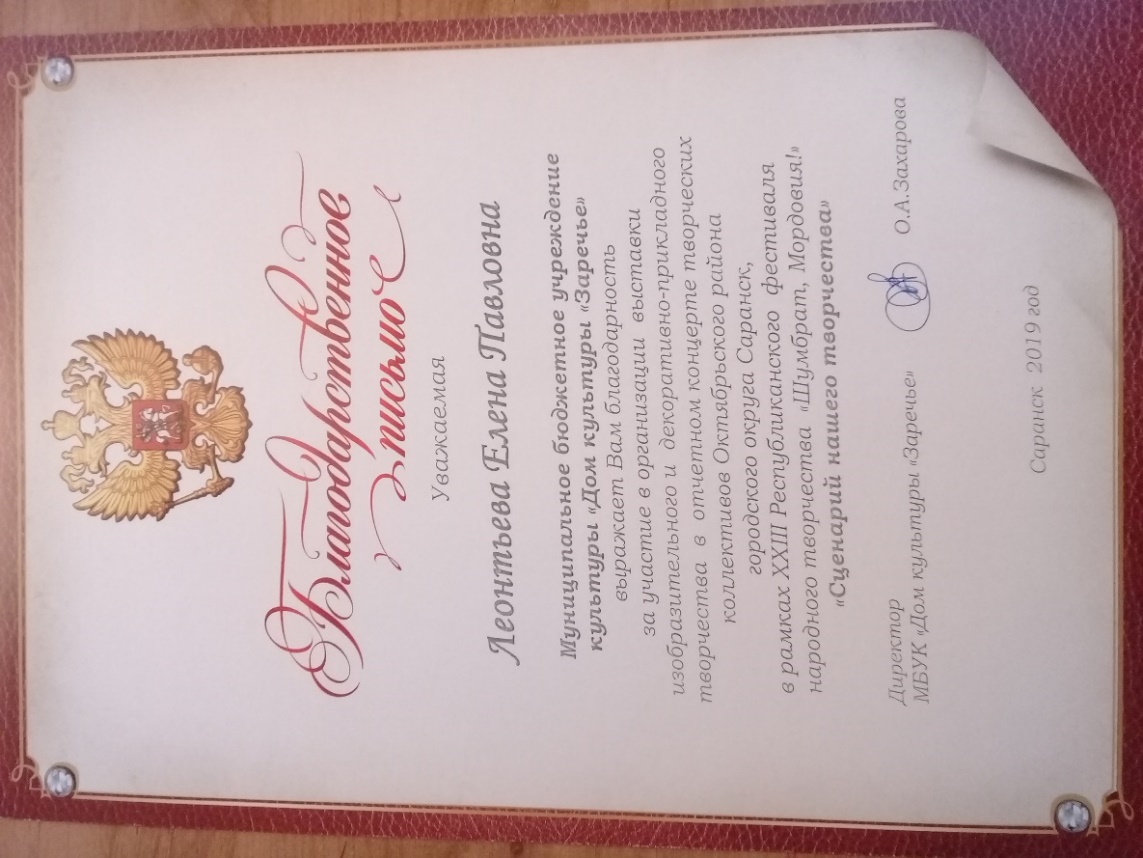 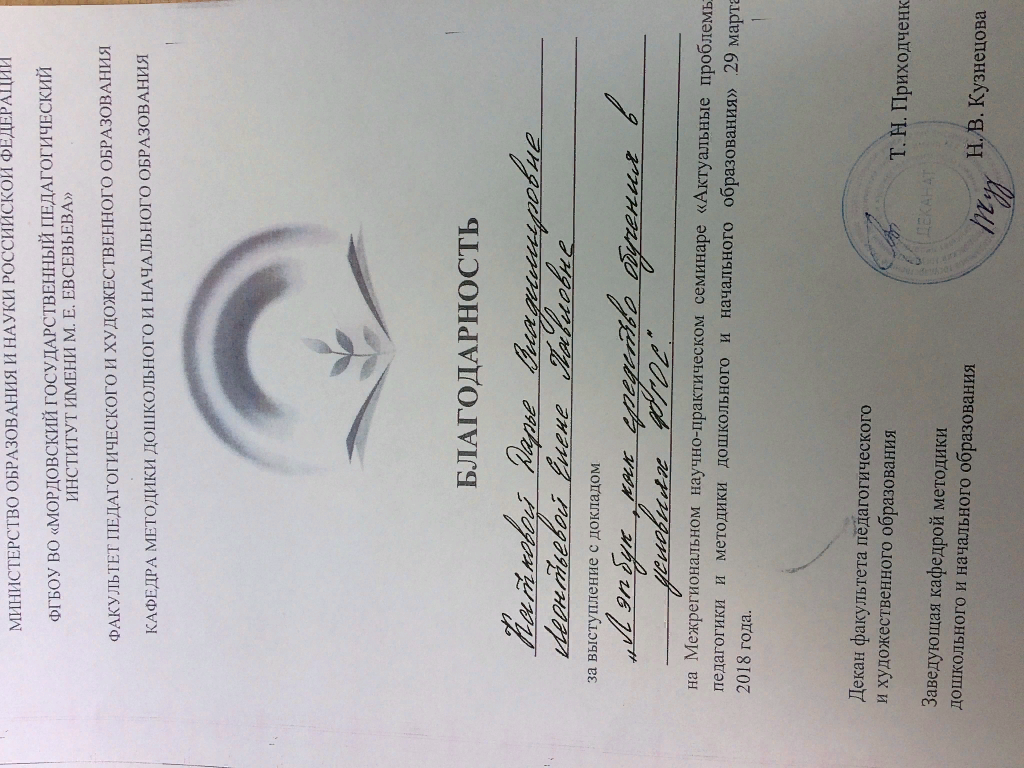 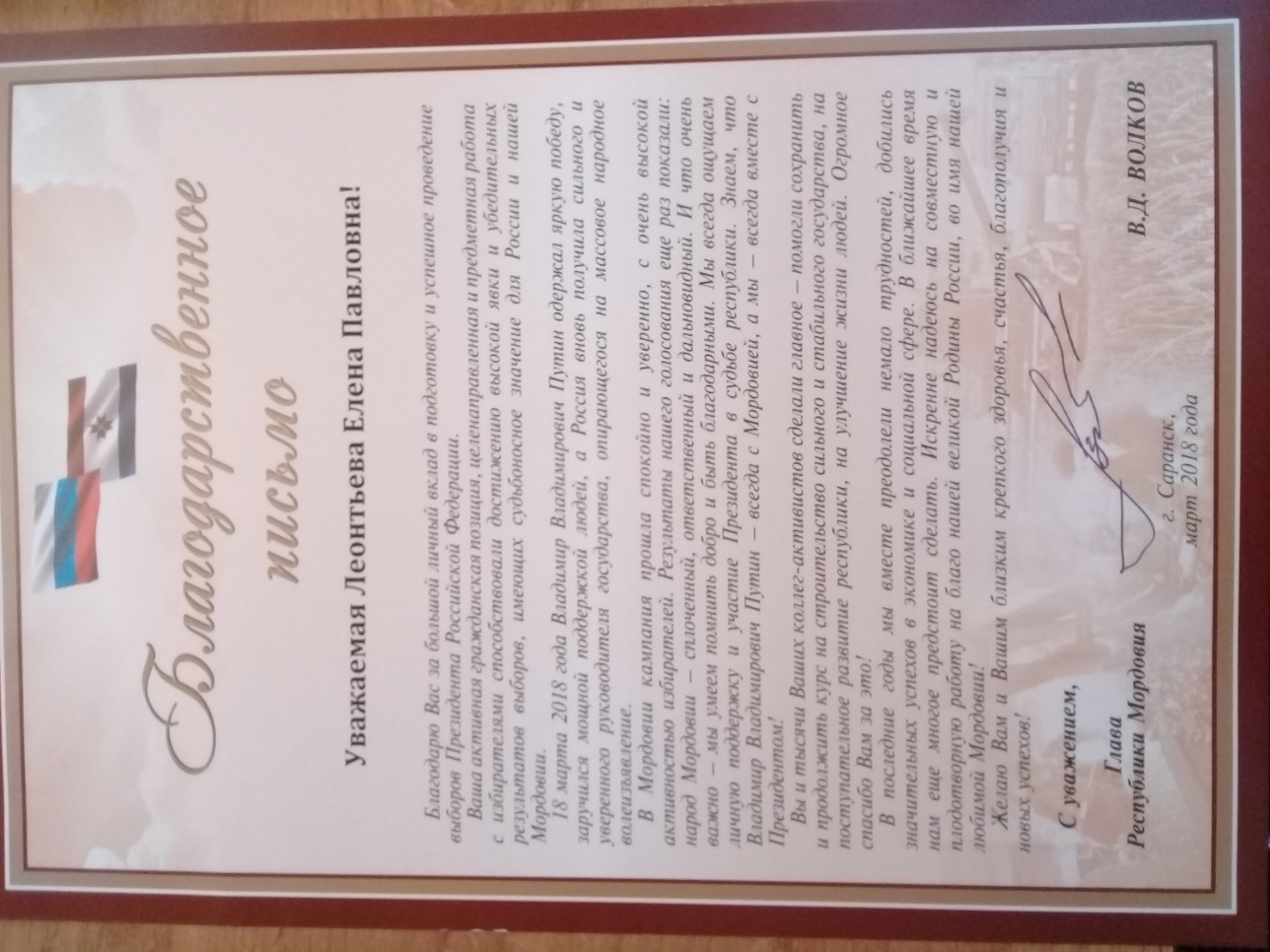